Infomages
Embedding Data into Thematic Images
Darius Coelho and Klaus Mueller
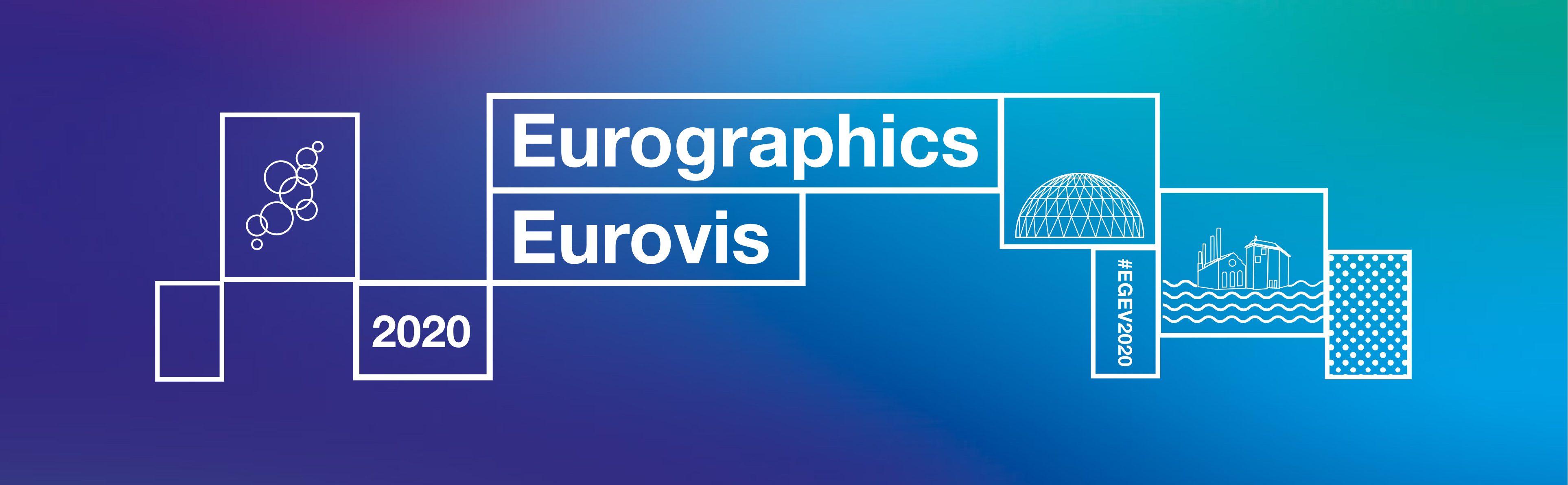 [Speaker Notes: Hello Everyone, I’m Darius Coelho and I will be presenting my work 
Infomages which about Embedding data into thematic images
This work was supervised by my advisor Klaus Mueller]
What are Infomages?
[Speaker Notes: So let me start of by telling you what infomages are]
Infomages
Type of infographic
[Speaker Notes: Infomages are a type of infographic]
Infomages
Type of infographic that consist of a data chart
[Speaker Notes: that consist of a data chart]
Infomages
Type of infographic that consist of a data chart that is embedded into a thematic image.
Designed by Peter Ørntoft
[Speaker Notes: that is embedded into a thematic image 
This example was created by peter orntoft and shows data about the perception of wearing a burkha in the work place]
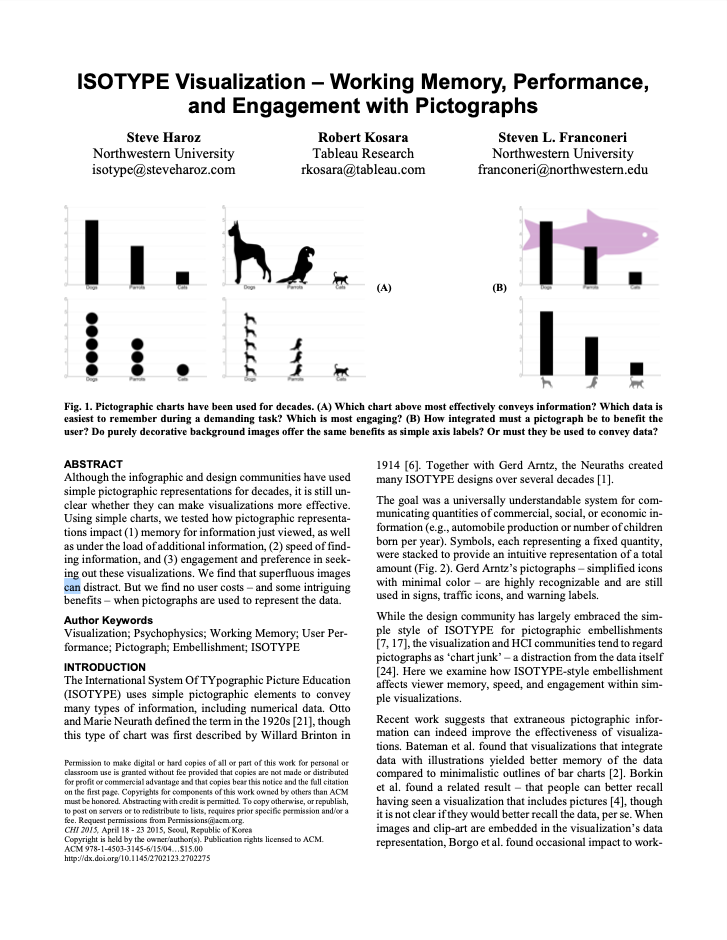 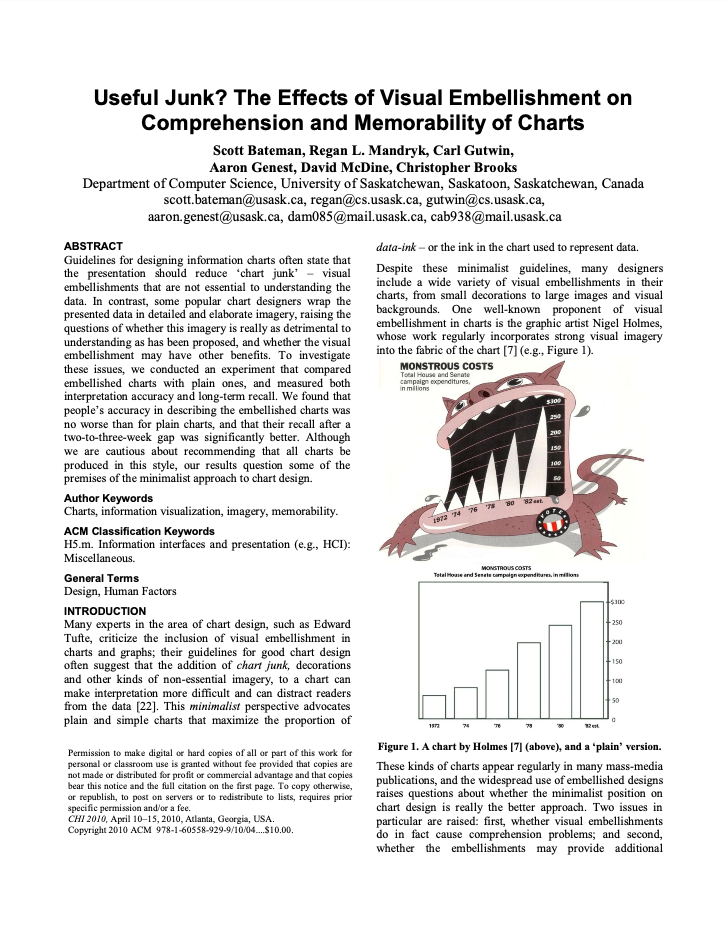 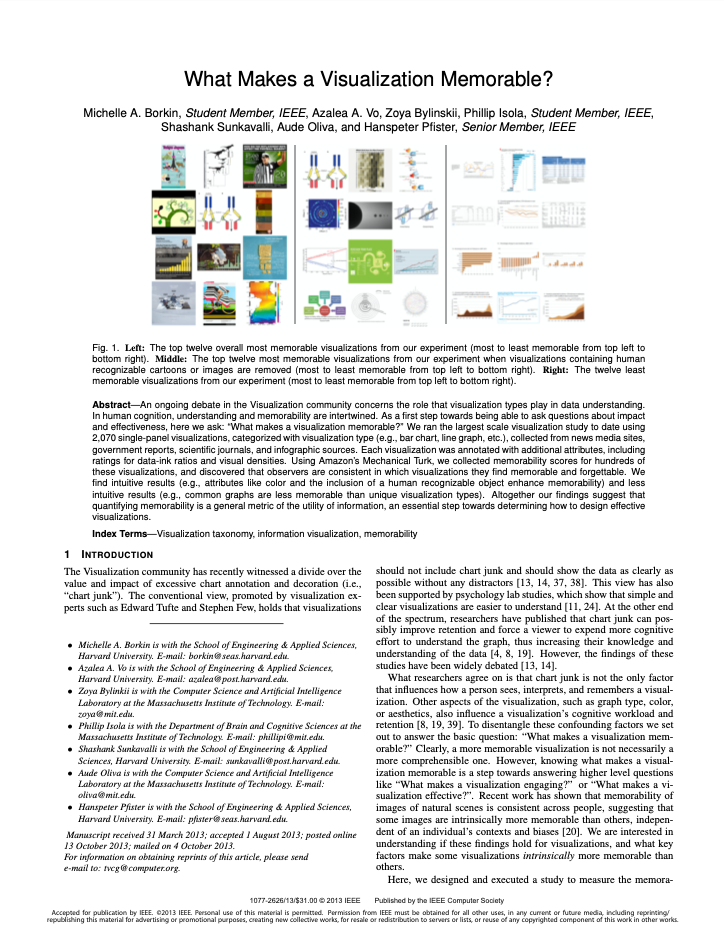 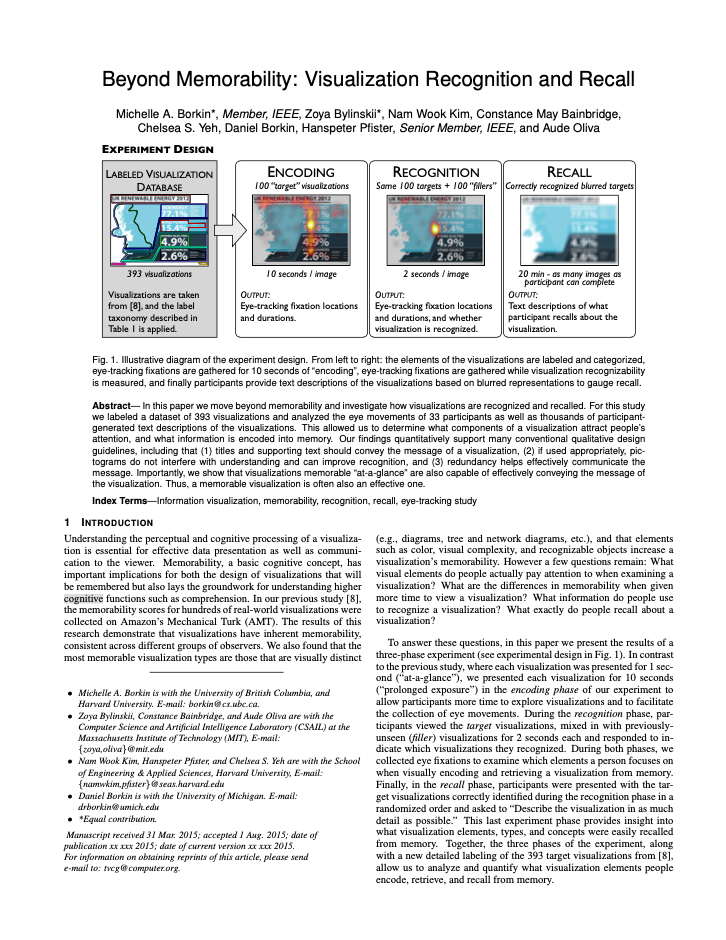 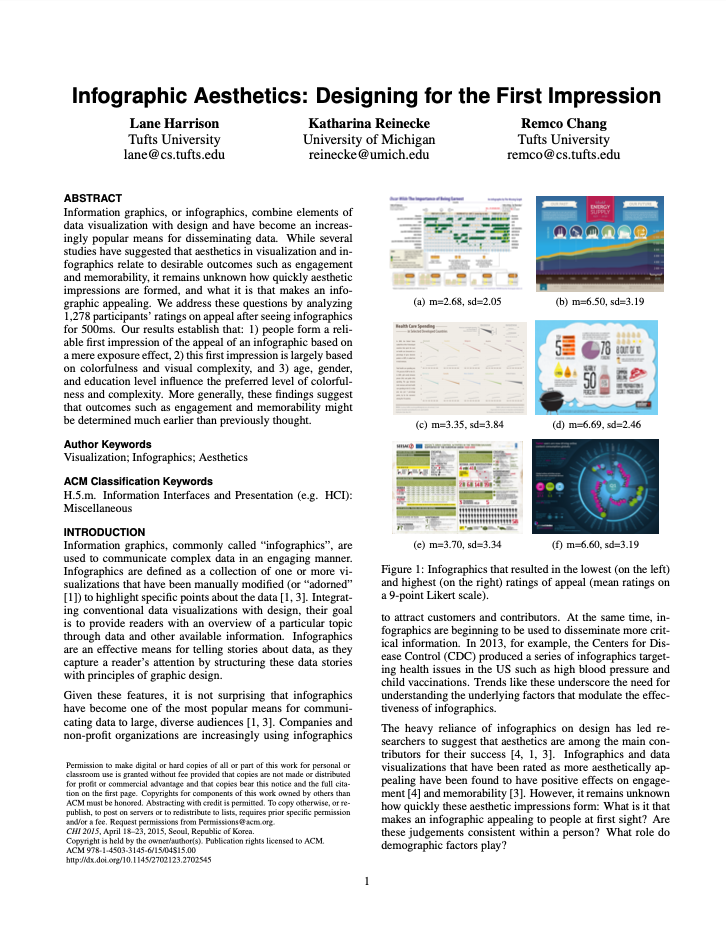 Why Infomages?
Harrison et al
Haroz et al
Borkin et al
Borkin et al
Bateman et al
Gaining popularity
Based on previous studies, they can:
Engage viewers
Positively affect memorability 
Difficult for casual users to produce
[Speaker Notes: So why study infomages.
First, they have been gaining popularity and often appear in newspapers or blogposts.
Second, their properties have been shown to be beneficial by previous studies
They contain human recognizable objects and visual embellishments
which have been shown  to promote engagement
and have also been linked to improved memorability
However, these graphics are difficult to design and have mostly been produced by profession designers.
Our work aims to make the design of such infomages more accessible to novices by creating a novel design tool.]
Infomage Survey
[Speaker Notes: But before creating our design tool, we first conducted a survey of existing infomages. 
We wanted to first understand how professionals have gone about creating these graphics and then apply these principles to our tool]
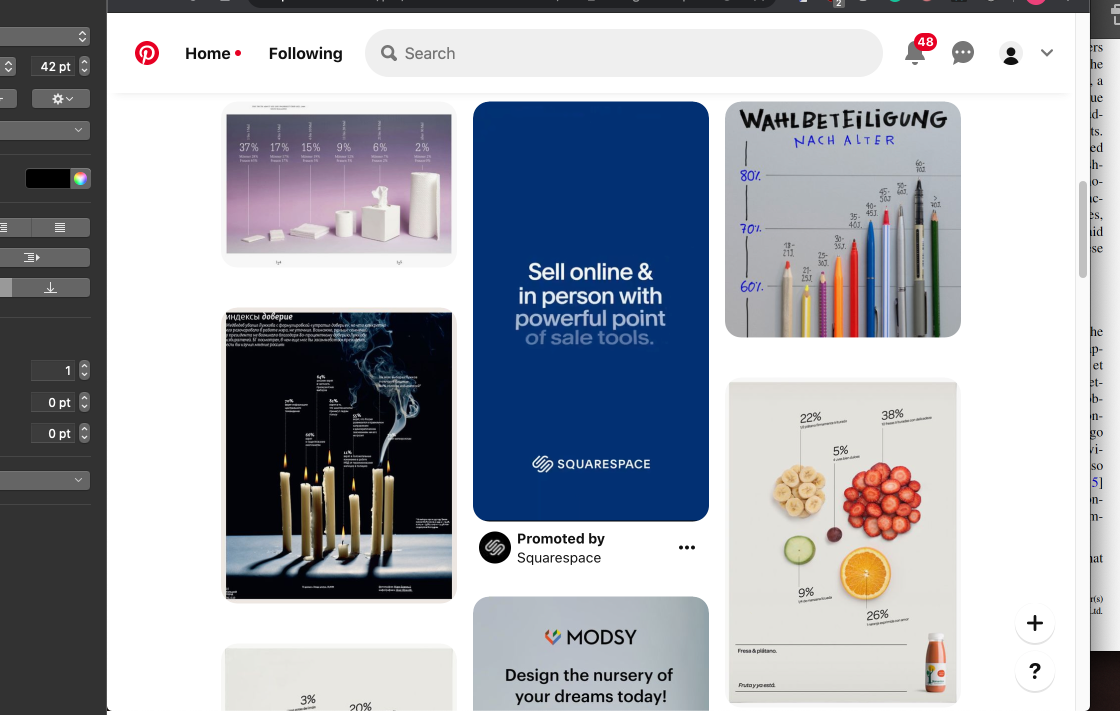 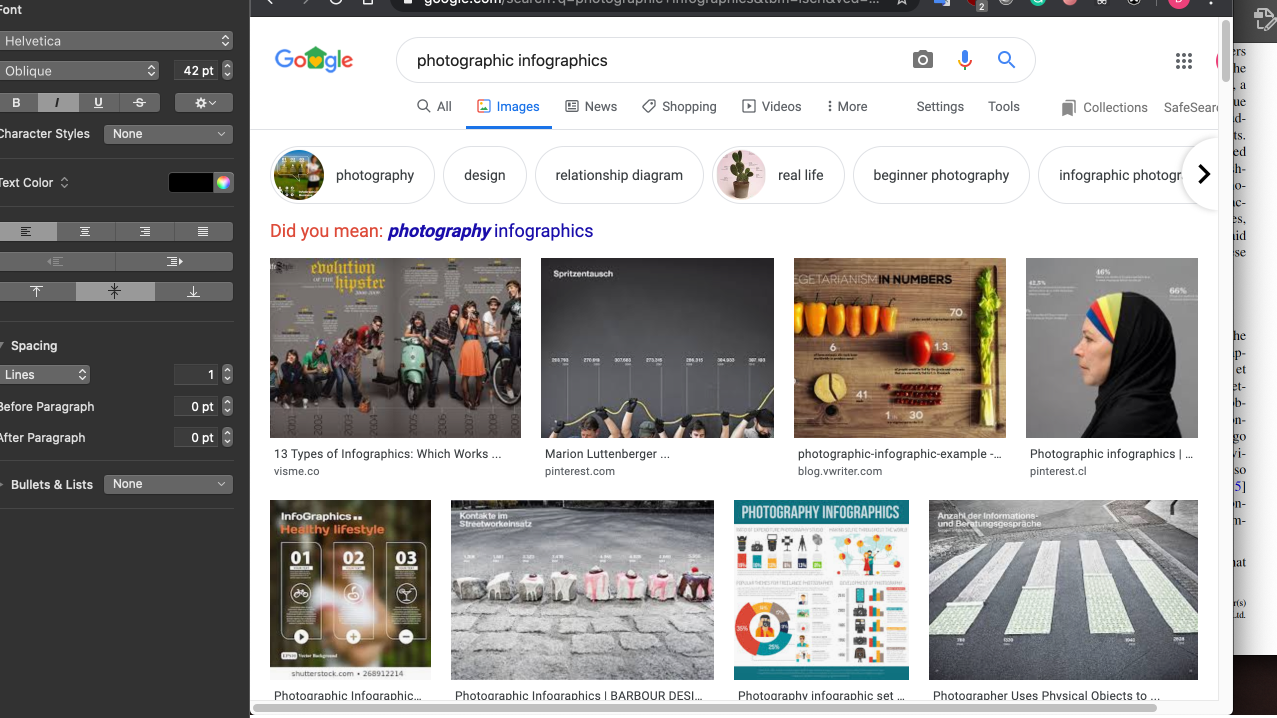 Infomage Survey
Photographic Infographic
[Speaker Notes: So we first collected a set of images for survey.
We used the term photographic infographic to retrieve infomage-like graphics using google images and pinterest. 
We also used the `related images’ feature of these websites 
to recursively collect more images related to the initial results.]
Infomage Survey
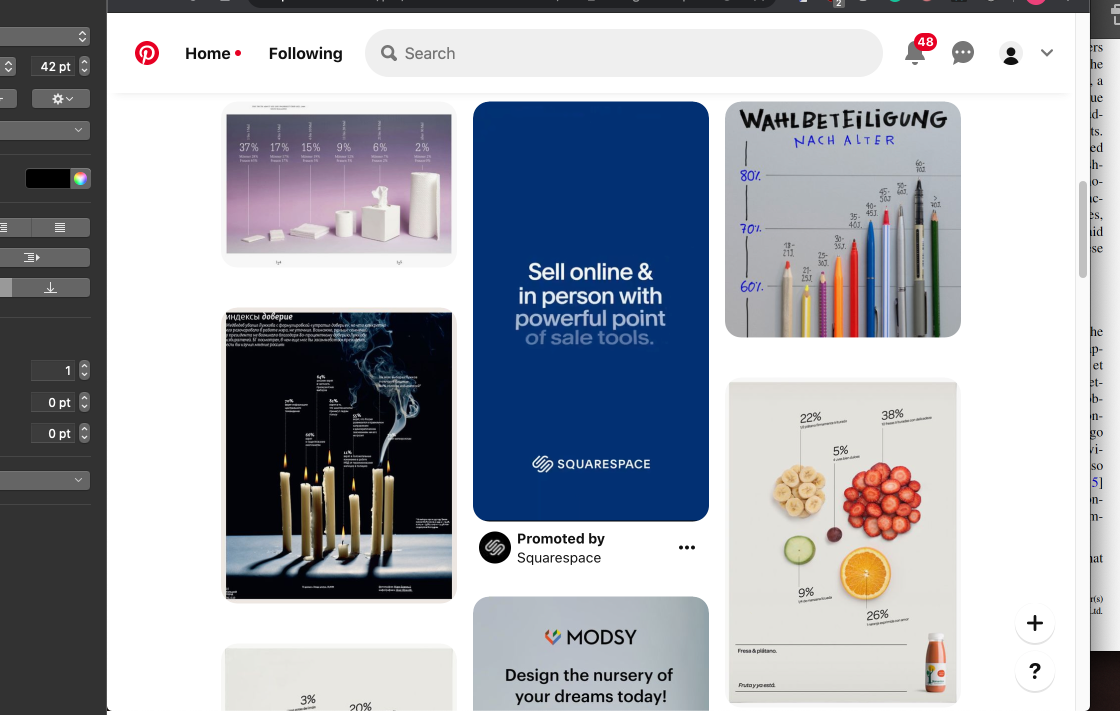 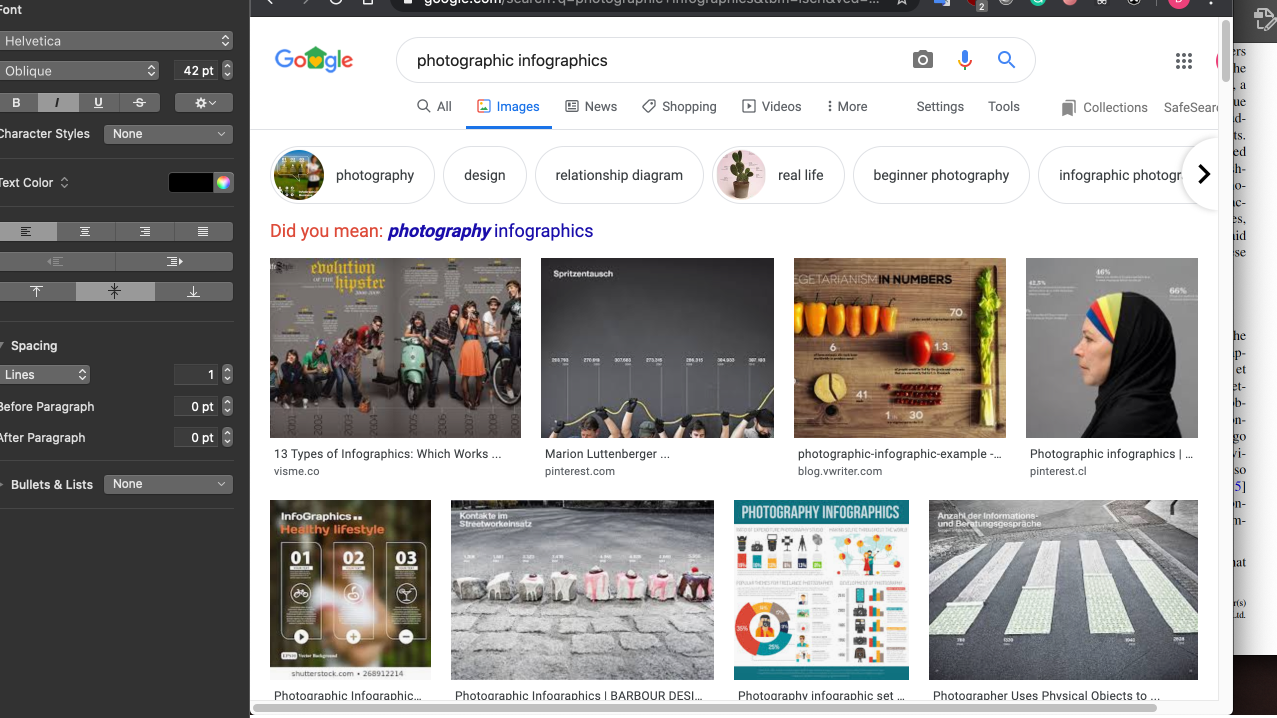 1,638
Images
[Speaker Notes: We collected an intial set of 1638 images 
We then filtered images that did not fit the definition of an infomage]
Infomage Survey
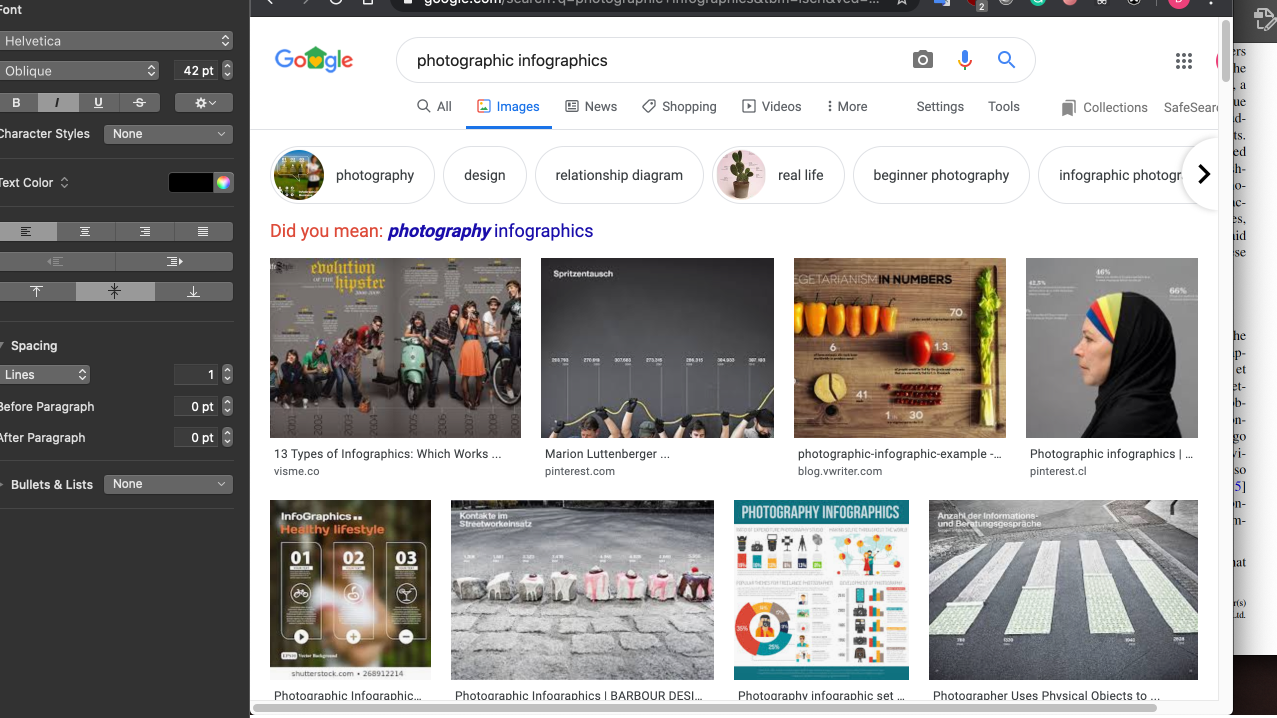 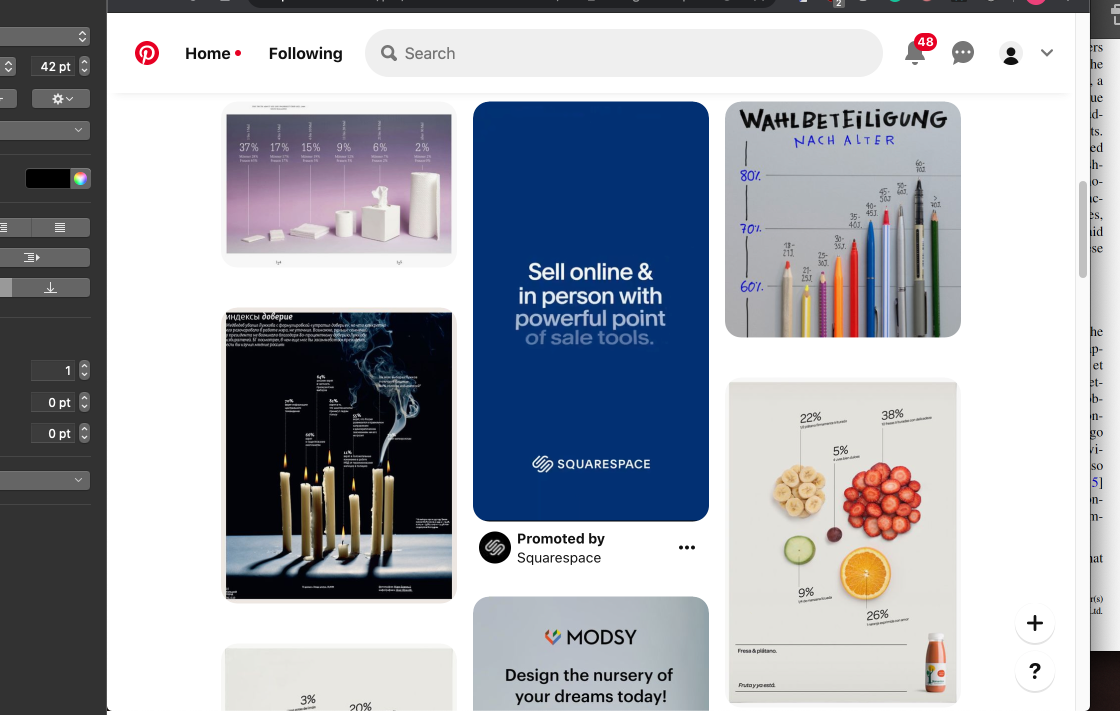 224
Infomage-Like Graphics
[Speaker Notes: leaving us with 224  Infomage-Like Graphics.
But it should be noted that we relaxed the condition for the image to be thematic so that we would have a larger set of images to study
We then used Google’s reverse lookup of images to see if we could identify the creators of these images.]
Infomage Survey
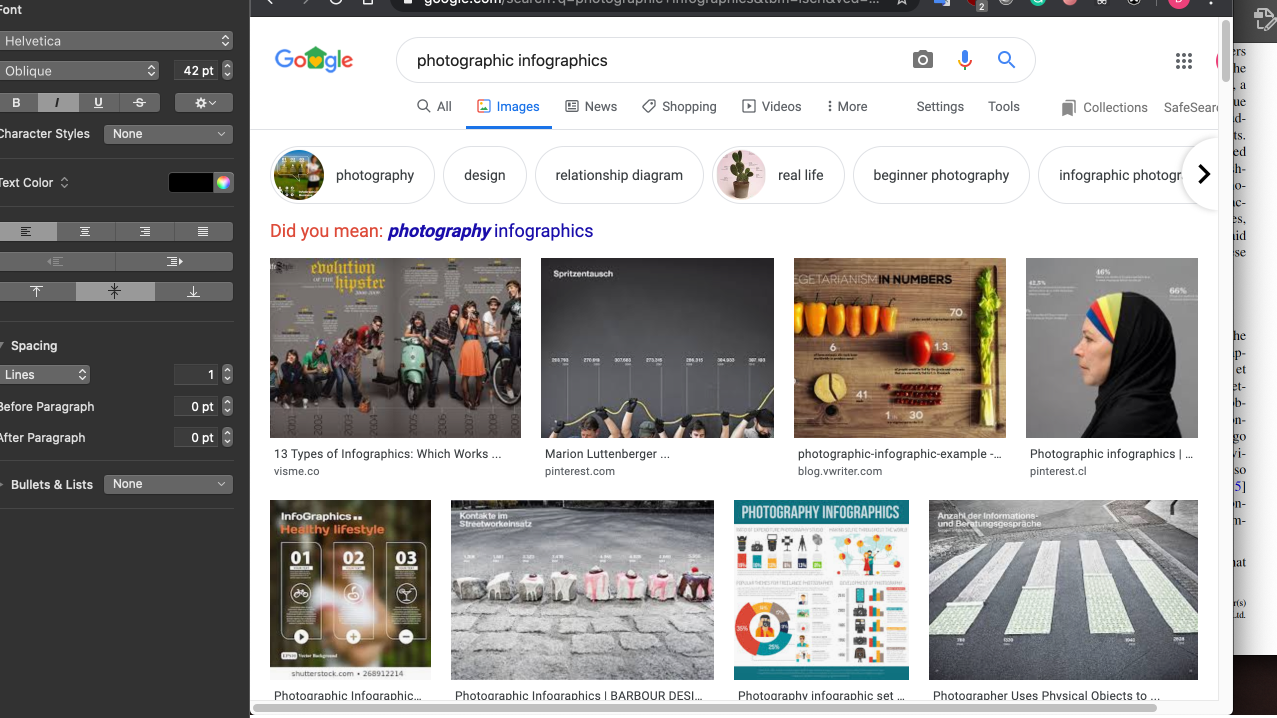 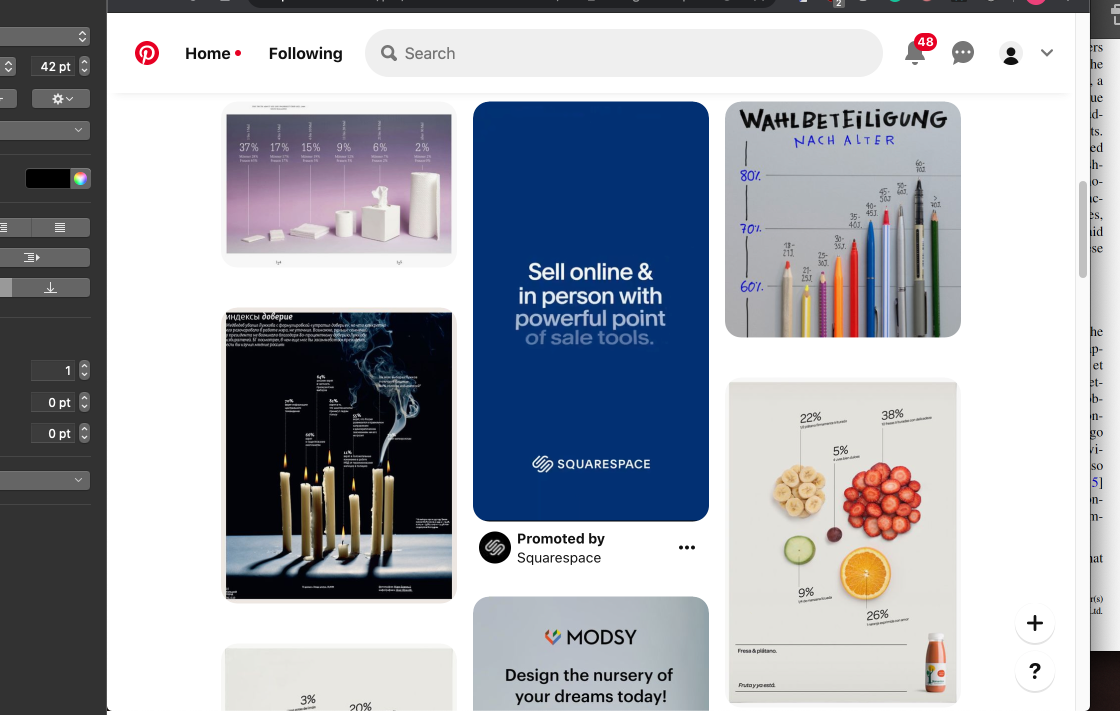 224
188 created by Professionals
[Speaker Notes: We found that  a large chunk of graphics to be exact 188 were created by professional designers or design firms]
Infomage Survey
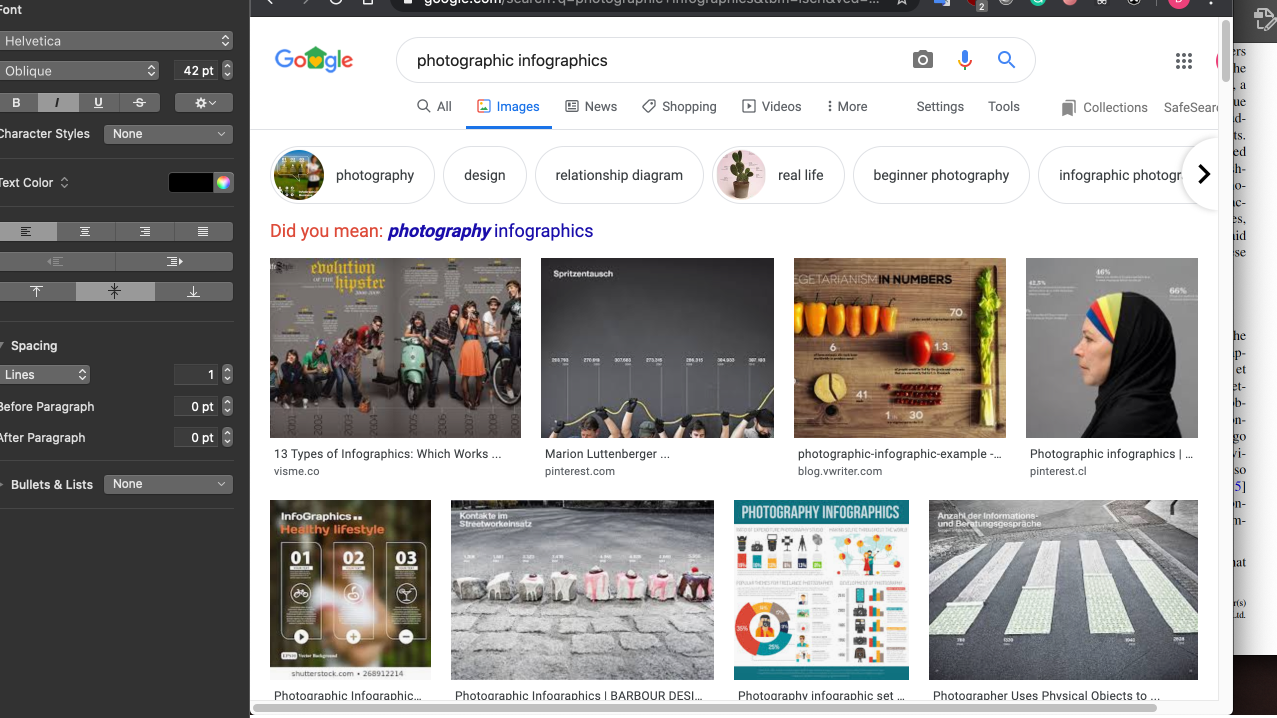 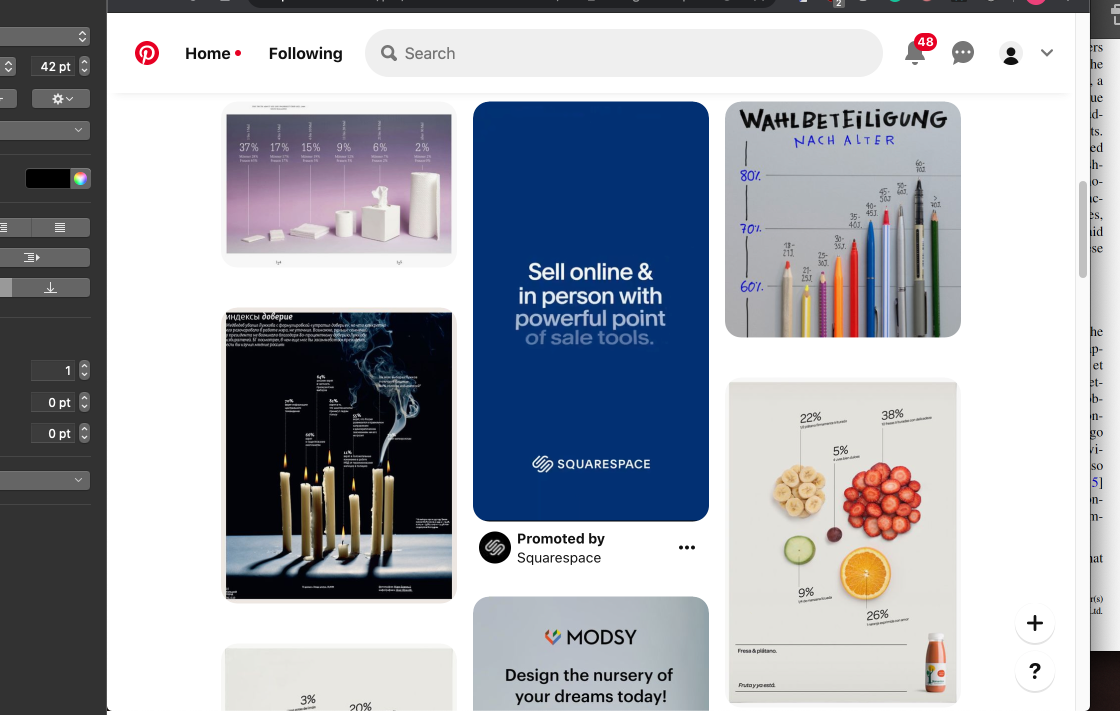 2 Coders
Chart Type
Embedding Method
Thematic
[Speaker Notes: We then coded each image based on the type of chart they used, the embedding method employed and if the image was thematic or contextual to the data]
Bar
Pie
Single Divided
Multiple Resized
Line
Scatterplot
Others
Chart Types
[Speaker Notes: So let's look at the chart types first. 
We categorized the graphics we collected into seven categories based on their chart type.]
Chart Types
Bar
41.1%
Pie
Single Divided
Multiple Resized
Line
Scatterplot
Others
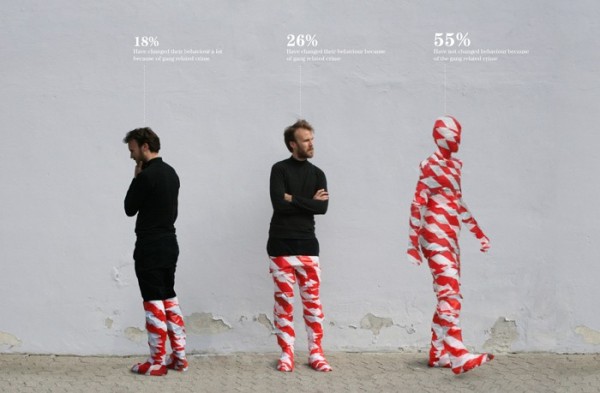 Designed by Peter Ørntoft
[Speaker Notes: The first and most popular is bar charts which were present in about 41% of the graphics.
Here an image object is used to represent a bar in a bar chart, for example a man here represents the bars in a bar chart.]
Chart Types
Bar
41.1%
Pie
21.4%
Single Divided
Multiple Resized
Line
Scatterplot
Others
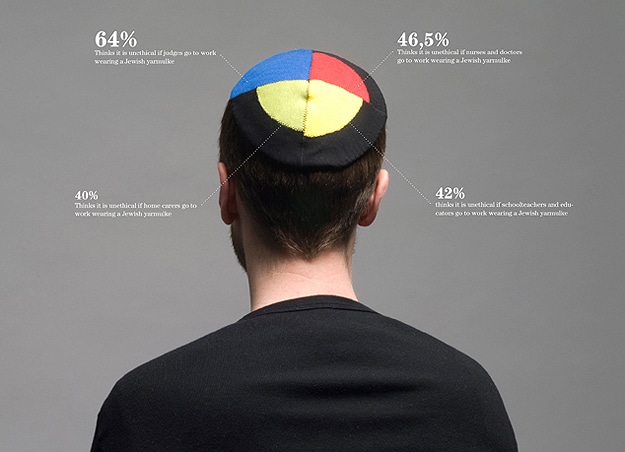 Designed by Peter Ørntoft
[Speaker Notes: The second most popular was the the pie chart which was present across 21.4% of the graphics.
Here a pie chart is embedded into an image object, 
for example here a pie chart is embedded into this mans Kippah]
Chart Types
Bar
41.1%
Pie
21.4%
Single Divided
12.5%
Multiple Resized
Line
Scatterplot
Others
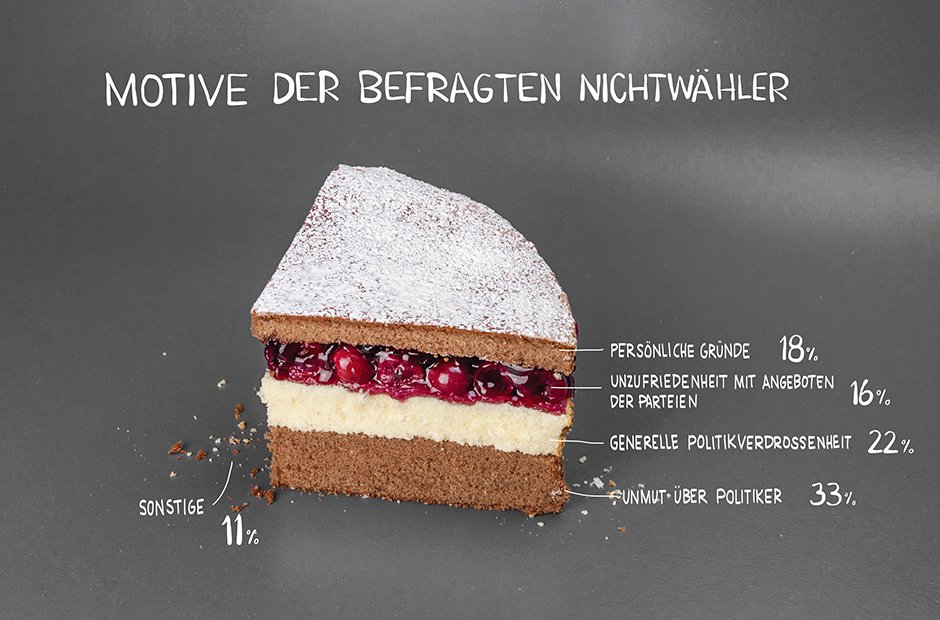 Designed by Anna Lena Schiller, Lisa Rienermann, and Sylke Gruhnwald for Zeit Online
[Speaker Notes: The next chart type is the single divided object covering 12.5%of the graphics.
As the name suggests it is an image object that has been divided into multiple regions where the regions’ length or area represents a data value. 
In this case a the cakes layers represent the different data values]
Chart Types
Bar
41.1%
Pie
21.4%
Single Divided
12.5%
Multiple Resized
11.2%
Line
Scatterplot
Others
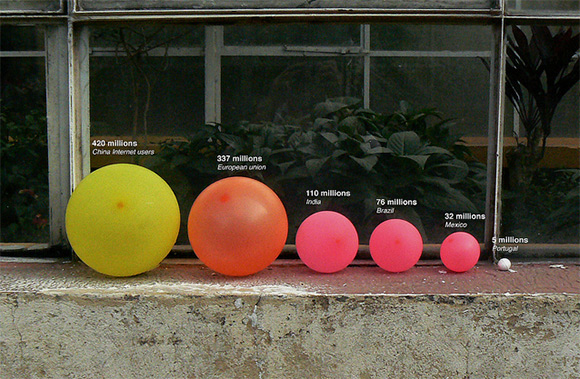 Designed by Jose Duarte
[Speaker Notes: Next we have the multiple resized objects type which were present in 11.2% of the graphics. 
Here multiple objects in the image are resized to represent data values.
In this case multiple balloons of different sizes represent data values.]
Chart Types
Bar
41.1%
Pie
21.4%
Single Divided
12.5%
Multiple Resized
11.2%
Line
9.4%
Scatterplot
Others
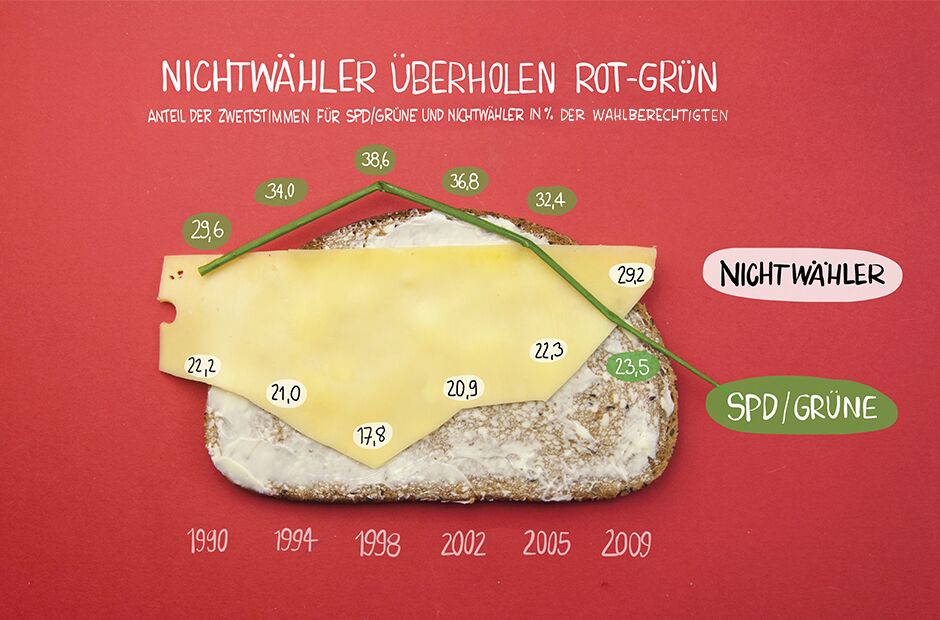 Anna Lena Schiller, Lisa Rienermann und Sylke Gruhnwald for Zeit Online
[Speaker Notes: Next 9.4% of the graphics consisted of line charts. 
Here an image object, like the green straw or edge of the cheese represents data values over time]
Chart Types
Bar
41.1%
Pie
21.4%
Single Divided
12.5%
Multiple Resized
11.2%
Line
9.4%
Scatterplot
2.2%
Others
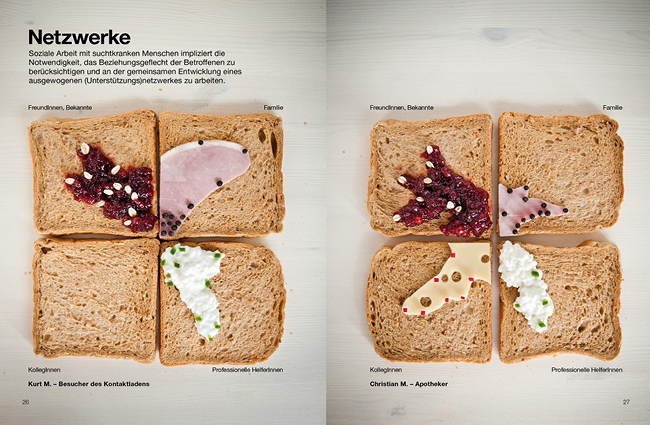 Designed by Marion Luttenberger
[Speaker Notes: We also had a few scatter plots, 2.2 %, of the graphics, with various image objects representing points, axes and areas.]
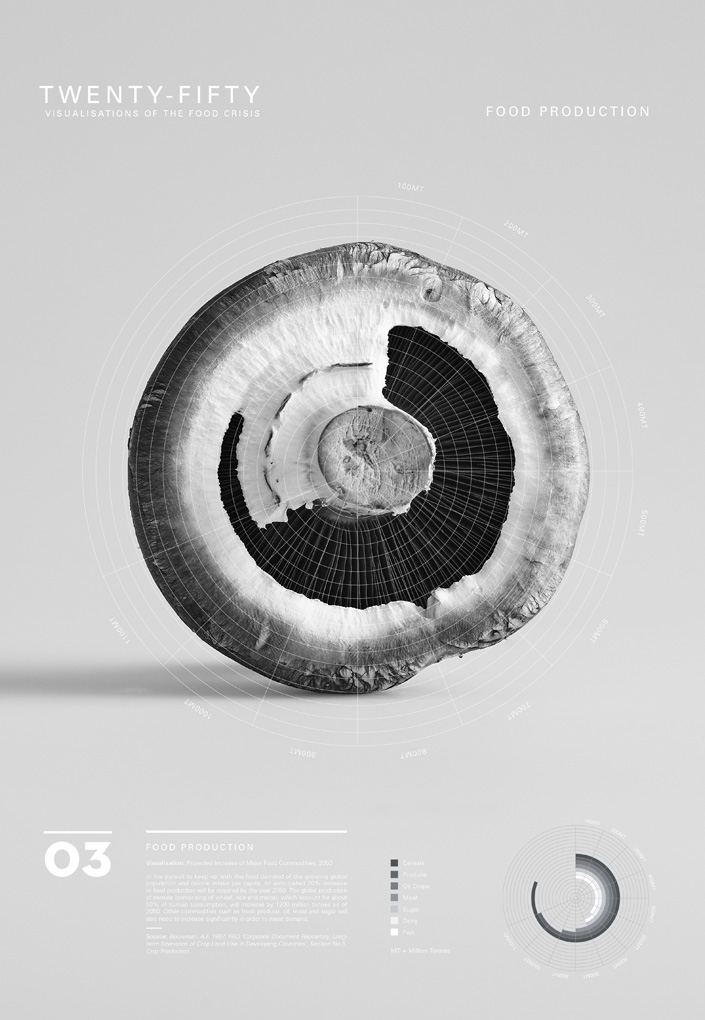 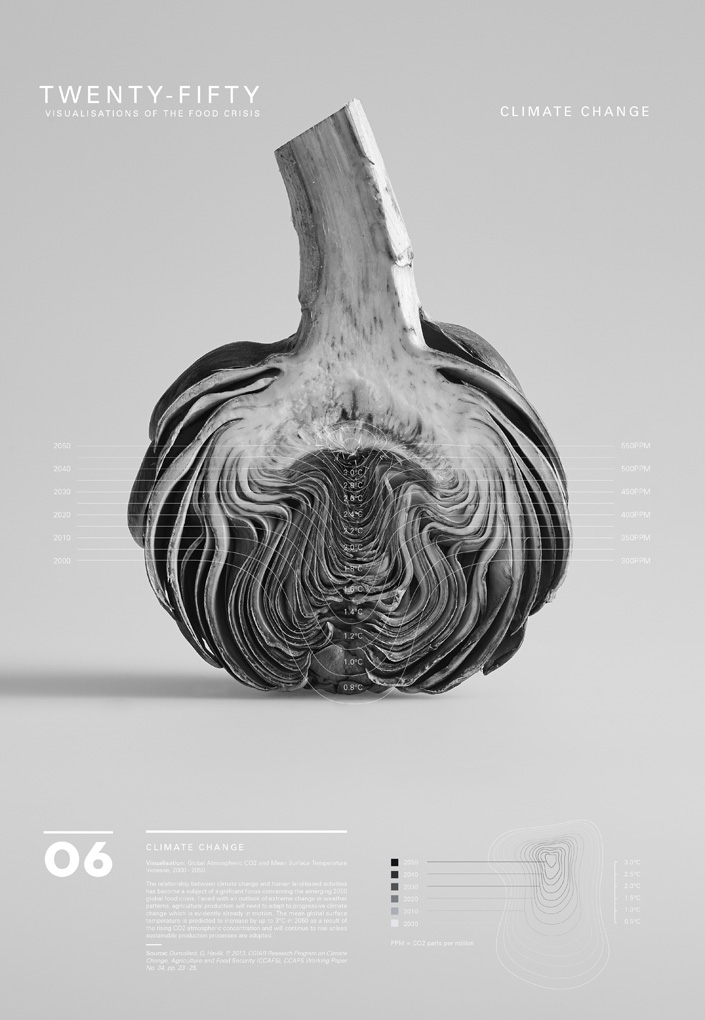 Chart Types
Bar
41.1%
Pie
21.4%
Single Divided
12.5%
Multiple Resized
11.2%
Line
9.4%
Scatterplot
2.2%
Others
2.2%
Designed by Twenty-Fifty
[Speaker Notes: Finally, all other visualizations that only occurred once such as sunburst charts or contour maps were put into the others category with covered 2.2% of the graphics.]
Replicate and Transform
Fill
Overlay
Cutout
Embedding Methods
[Speaker Notes: Next, we categorized the graphics into four categories based on method used to embed the chart into the image.]
Embedding Methods
Replicate and Transform 
49.6%
Fill
Overlay
Cutout
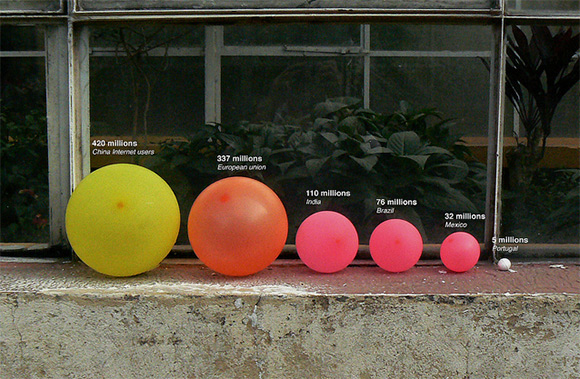 Designed by Jose Duarte
[Speaker Notes: The first and most widely used technique is  the replicate and transform which were present in about 49.6% of the graphics.
In this method an image object is replicated and then transformed by resizing or reposition it. 
In this image we consider the balloons to have been replicated, resized to represent data values, and repositioned in descending order of data values.]
Embedding Methods
Replicate and Transform 
49.6%
Fill 
29.5%
Overlay
Cutout
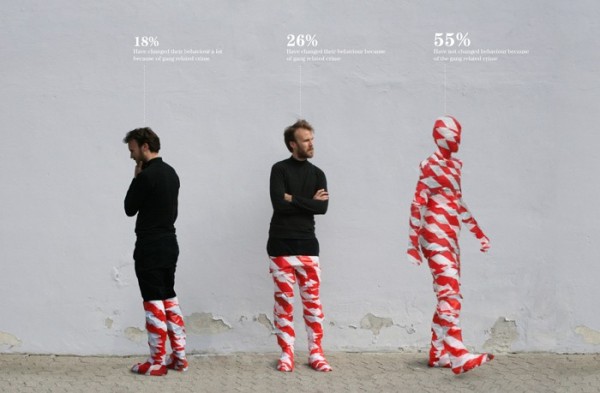 Designed by Peter Ørntoft
[Speaker Notes: Next we have the fill method which was employed in 29.5% of our set of graphics. 
Here image objects are filled to represent data values. 
In this case the men in the image were filled with a texture to different levels to represent data values.]
Embedding Methods
Replicate and Transform 
49.6%
Fill 
29.5%
Overlay
15.6%
Cutout
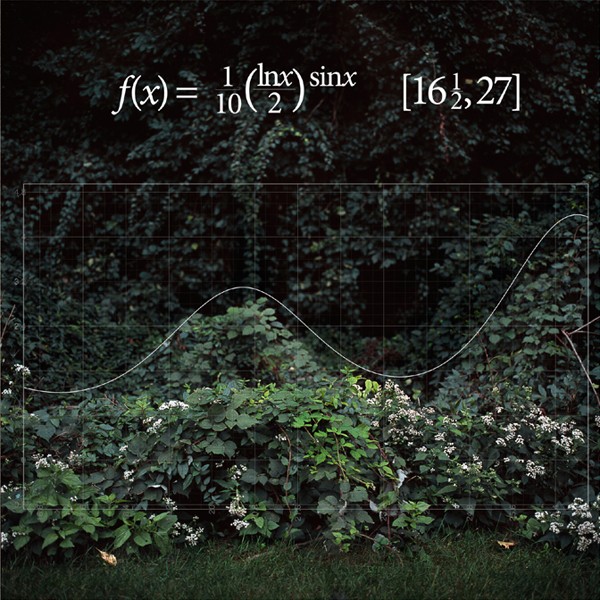 Designed by Nikki Graziano
[Speaker Notes: Next we have the overlay technique where the chart is overlaid on an image such that edges or objects in the background have a shape that is similar to the chart. 
This method is employed in 15.6% of the graphics
In this graphic the curve created by this mathematical function matches the curve produced by the plants in the image.]
Embedding Methods
Replicate and Transform 
49.6%
Fill 
29.5%
Overlay
15.6%
Cutout
7.1%
Published by the Wall Street Journal
[Speaker Notes: The final technique we observed was the cutout technique employed in 7.1% of the graphics.
This technique is straight forward, here the chart is used to cut out part of an image. 
In this example a line or area chart was used to cut out the lower part of an image.]
Not Thematic
47.4%
Thematic
52.6%
Thematic
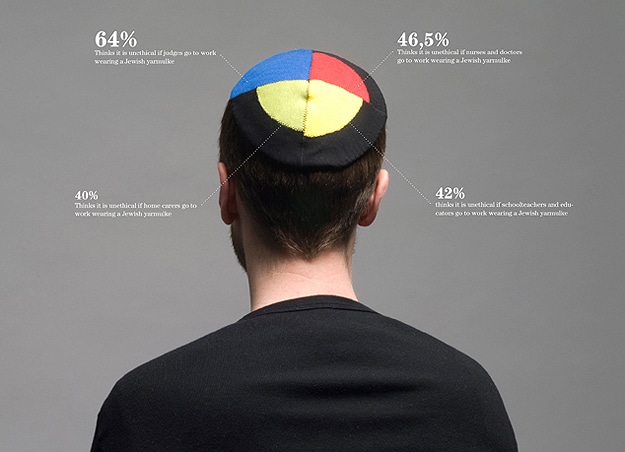 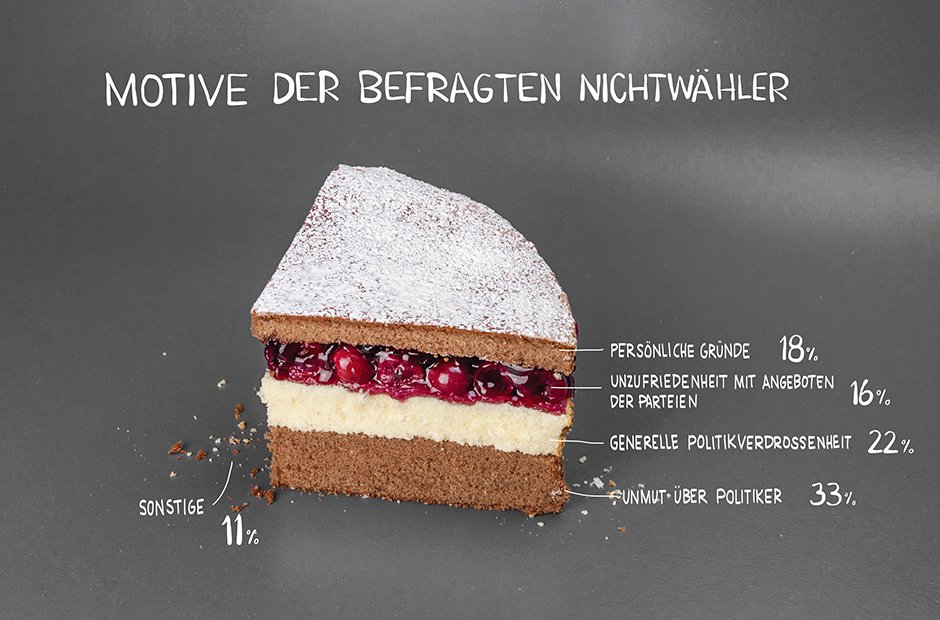 Designed by Anna Lena Schiller, Lisa Rienermann, and Sylke Gruhnwald for Zeit Online
Designed by Peter Ørntoft
[Speaker Notes: Finally we examined if the graphics we collected contained thematic backgrounds
52.6% of the graphics used thematic backgrounds.
For example this graphic is thematic since it shows data about the perception of religious symbols at the workplace.
On the other hand 47.4% of the graphics did not use thematic backgrounds.
For example here a piece of cake is used to show data about reasons for not casting a vote in an election.]
Infomage Design Tool
[Speaker Notes: Based on what we learnt from our survey, we created an infomage design tool that allows users to create such graphics with relative ease.]
Data File
Infomage
Distortion Estimation
Data Embedding
Image Retrieval
Post Processing
Design Tool Overview
Label Extraction
Distortion Computation
Fill Method
Image Filtering
Image Search
Overlay Method
Distortion Optimizer
Chart Styling
Font Styling
[Speaker Notes: So let me give you an overview of or tool’s workflow.
The user starts off by loading in a data file. 
Our tool first retrieves images related to the data.  
We do this by extracting the attribute labels as well as the name of the dataset and use this information to retrieve images from a search engine such as google images. 
We also allow the user to import an external image.
Once the images have been retrieved or the user imports an external image, the user moves on to the data embedding process. 
The user can select from two of the surveyed embedding methods.
fill and overlay
each method supports multiple chart types.
The embedding method can at time cause some chart distortion, thus the next step of our tool is distortion estimation. 
Based on previous studies, we developed methods to compute the amount of distortion introduced to a graphic
We also developed methods to optimize the distortion. 
Once the user is satisfied that the distortion is acceptable, he or she moves on to the post processing step.
This involves chart styling such as changing colors or adding glows to chart elements or filtering the background image as well as stying the fonts.
Thus creating the final infomage.
Due to the time limit, I will only discuss the details of our data embedding and distortion estimation method.]
Replicate and Transform
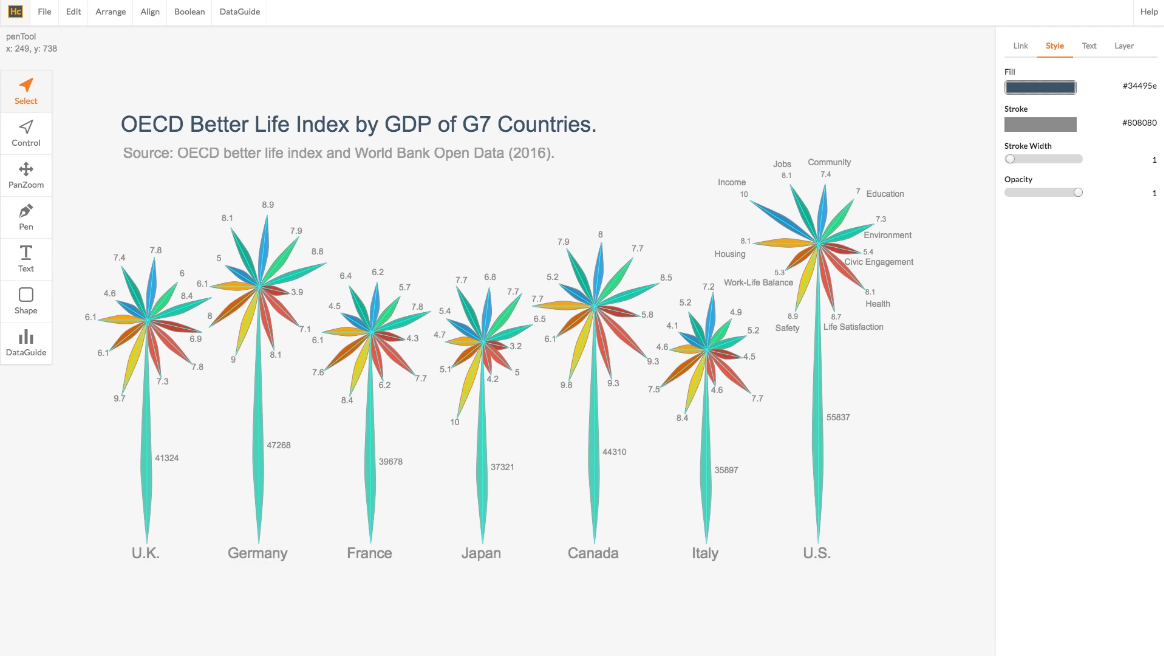 Cutout
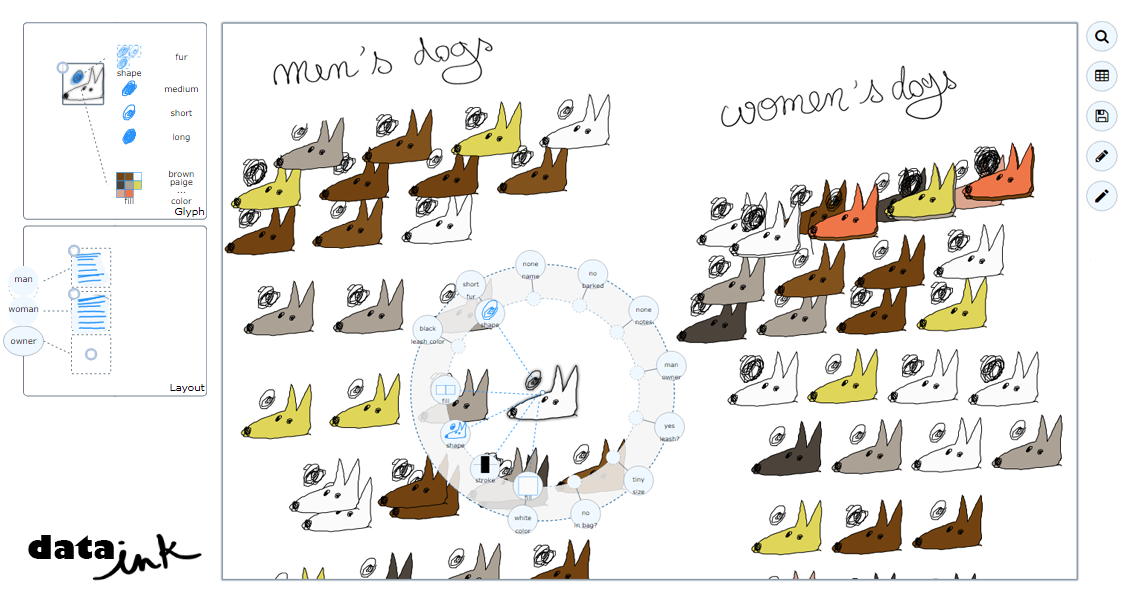 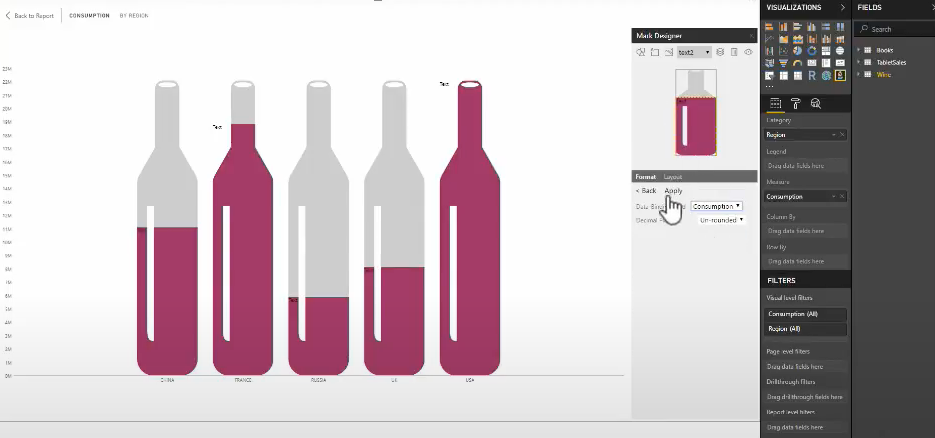 Overlay
Fill
Embedding Charts
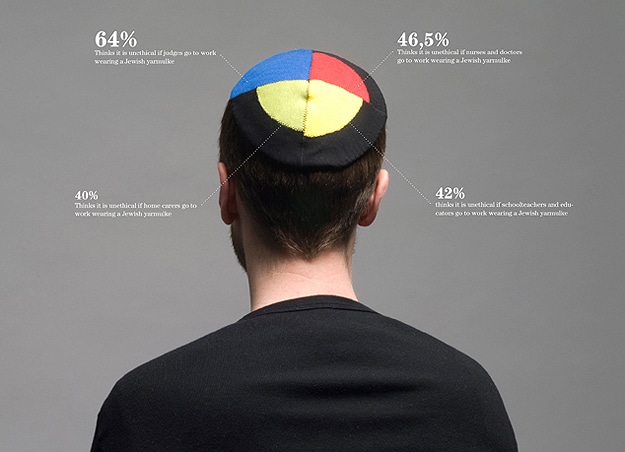 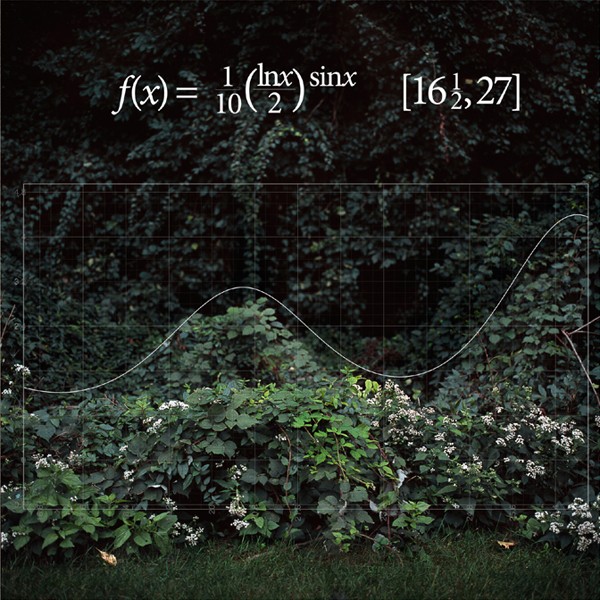 Straight Forward
Not widely used
DDG - Kim et al
InfoNice - Wang et al
DataInk - Xia et al
[Speaker Notes: Lets start with the embedding techniques. We focus on the fill and overlay techniques in this work.
We exclude the Replicate and Transform technique as it has been well studied and implemented in tools such as DDG by kim et al, data ink by xia et al and info nice by wang et al
We also exclude the cut out technique as it is straight forward and was not very popular among designers.]
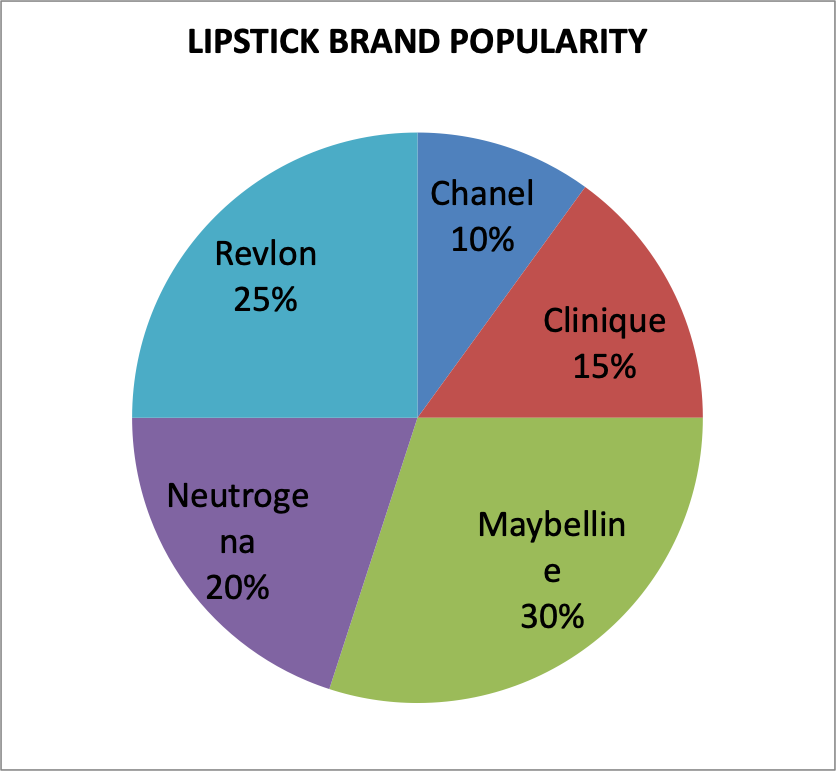 Embedding Charts: Fill
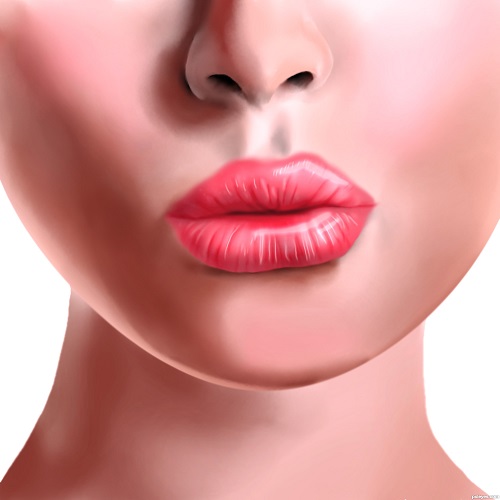 Rother, C., Kolmogorov, V., & Blake, A. (2004). " GrabCut" interactive foreground extraction using iterated graph cuts. ACM transactions on graphics (TOG), 23(3), 309-314.
[Speaker Notes: So lets start with the fill method. 
Given a dataset and image, in this case data about lipstick brands
We can embed the chart into the woman’s lips to create infomage
To accomplish this, the user must first roughly select the object region, in this case the lips 
We use this marking to guide the grabcut segmentation algorithm to segment out the lips and create a mask
This mask is then used to fill the pie chart into the lips and create an infomage]
Embedding Charts: Fill
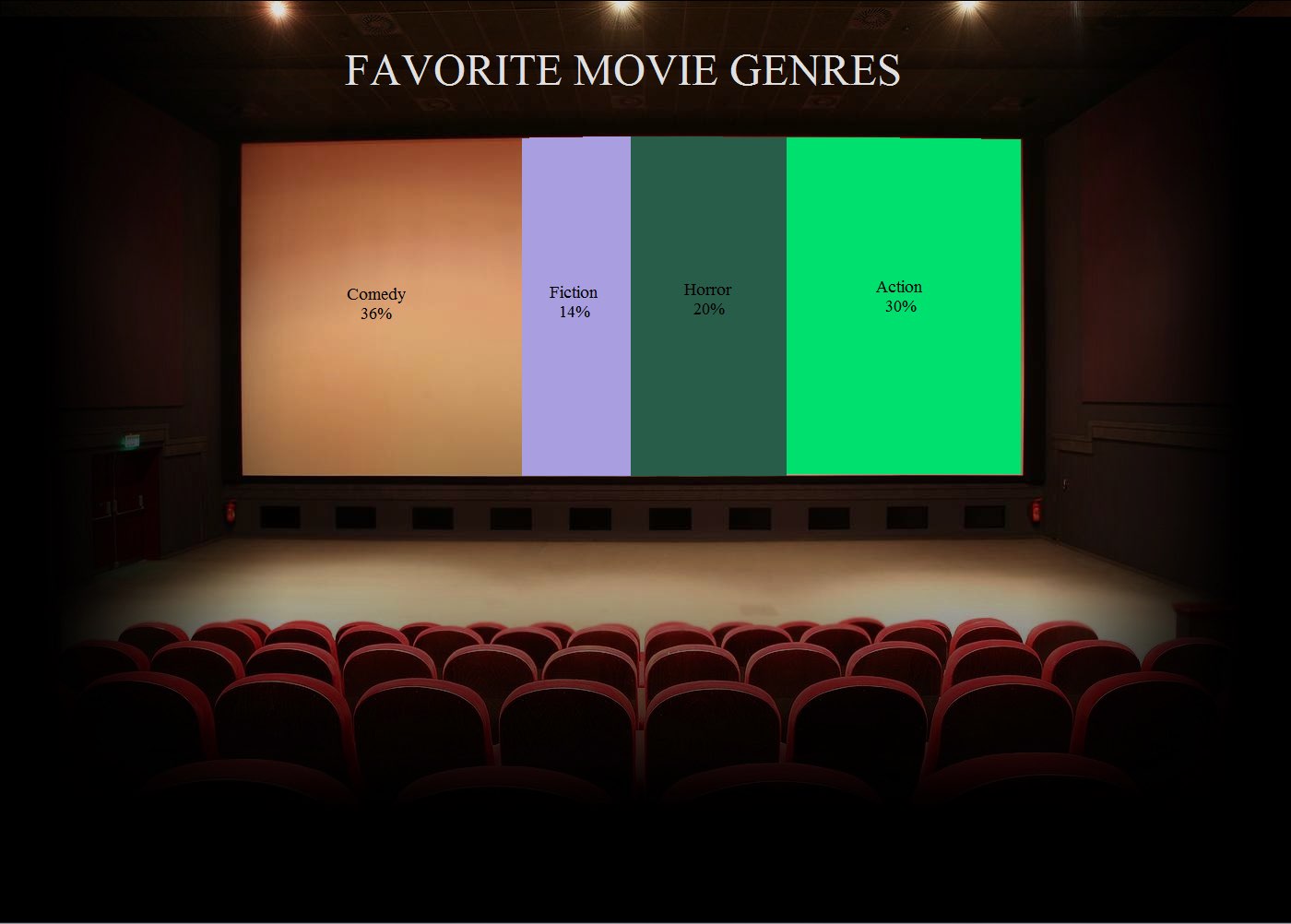 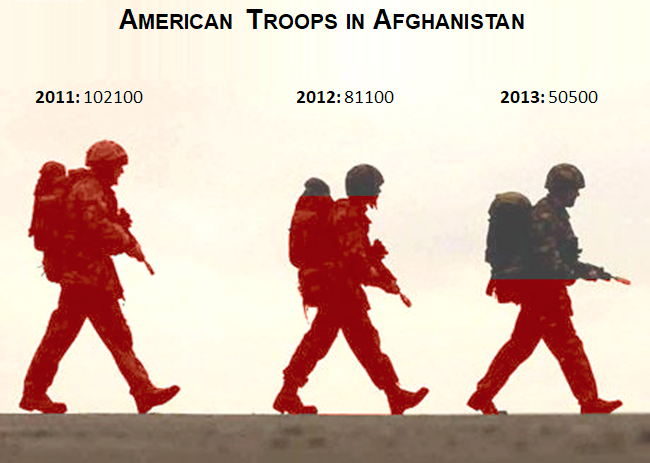 [Speaker Notes: Our fill technique can be used to support pie charts, the single divided objects or a bar chart.
In pie charts the area can be divided based on the angle, area or arc length of each segment.
The single divided object and bar chart can be filled based on length or areas of the image objects.]
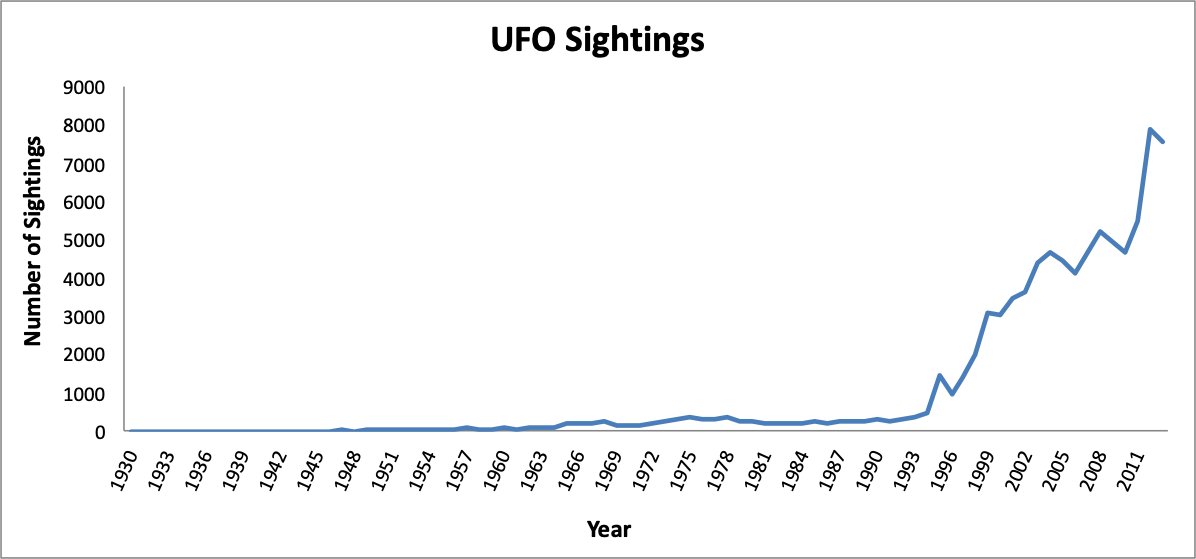 Embedding Charts: Overlay
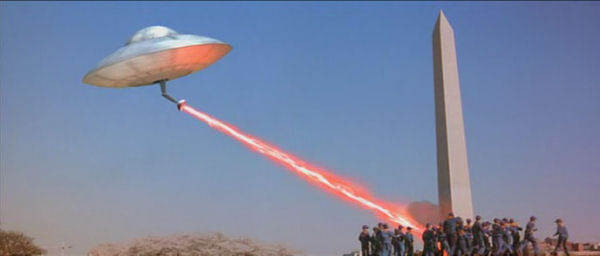 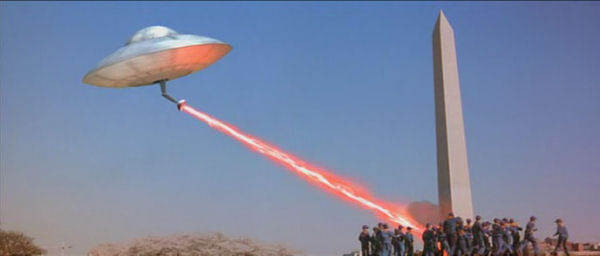 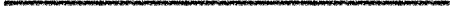 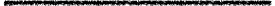 [Speaker Notes: The other embedding method we support is the overlay method. 
Here we have a dataset showing the number of UFO sightings reported over the years
and an image of a flying saucer attacking earth for our infomage
To create an infomage we must overlay the chart on an appropriate image region
We do this by computing the regression line of data to represent the overall trend and detecting the hough lines in an image.
We then find a matching hough line that has a slope that is closest to that of the regression line
We then use this hough line to determine the position of our chart by overlapping the centers of the hough line and regression line.
And create our infomage]
Embedding Charts: Overlay
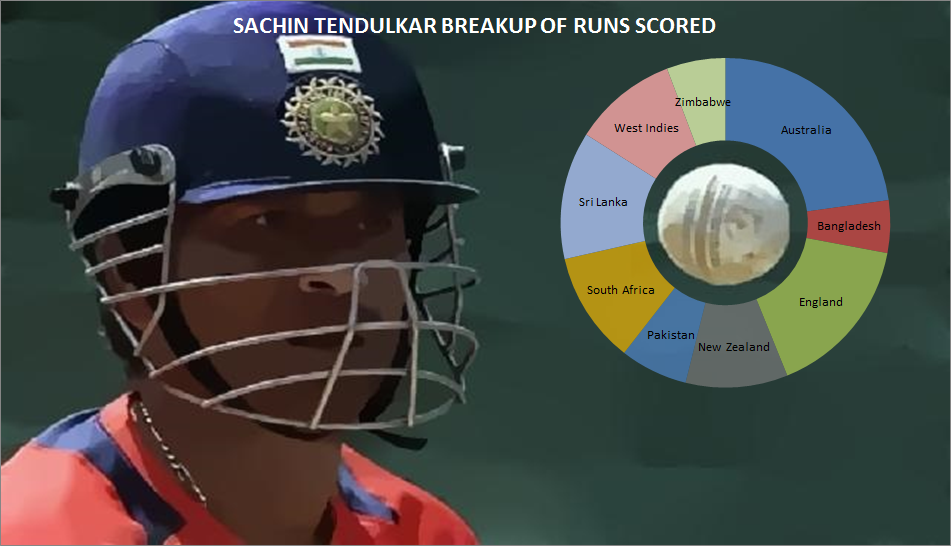 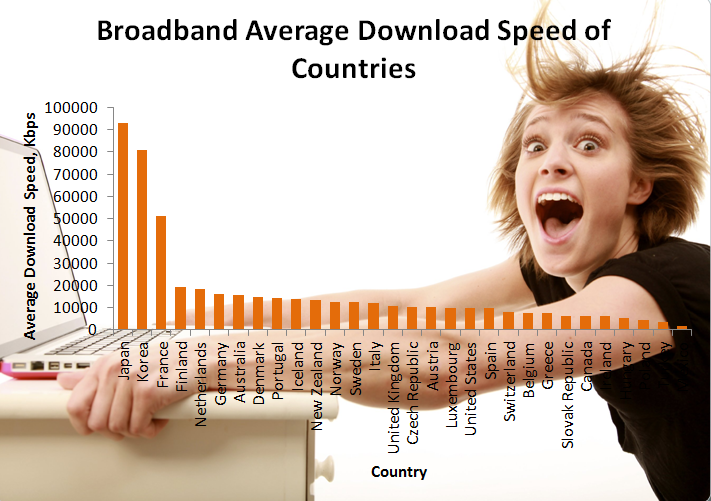 [Speaker Notes: With the overlay method we support line, bar and pie charts.
However, for pie charts we use hough circles instead of hough lines.]
Fill
Overlay
Estimating Distortion
Area / Angle / Length may not be proportional
Aspect ratio affects the perception of trend
[Speaker Notes: The embedding methods, especially the fill method adds some distortion to the chart. 
In case of the fill method,  the areas, angles or lengths of the segments may not match that of the proportions of original data. 
And In the case of the overlay charts, the line chart or bar chart can be distorted by choosing an inappropriate aspect ratio or changing the range of the y-axis to the change the perception of the trend.]
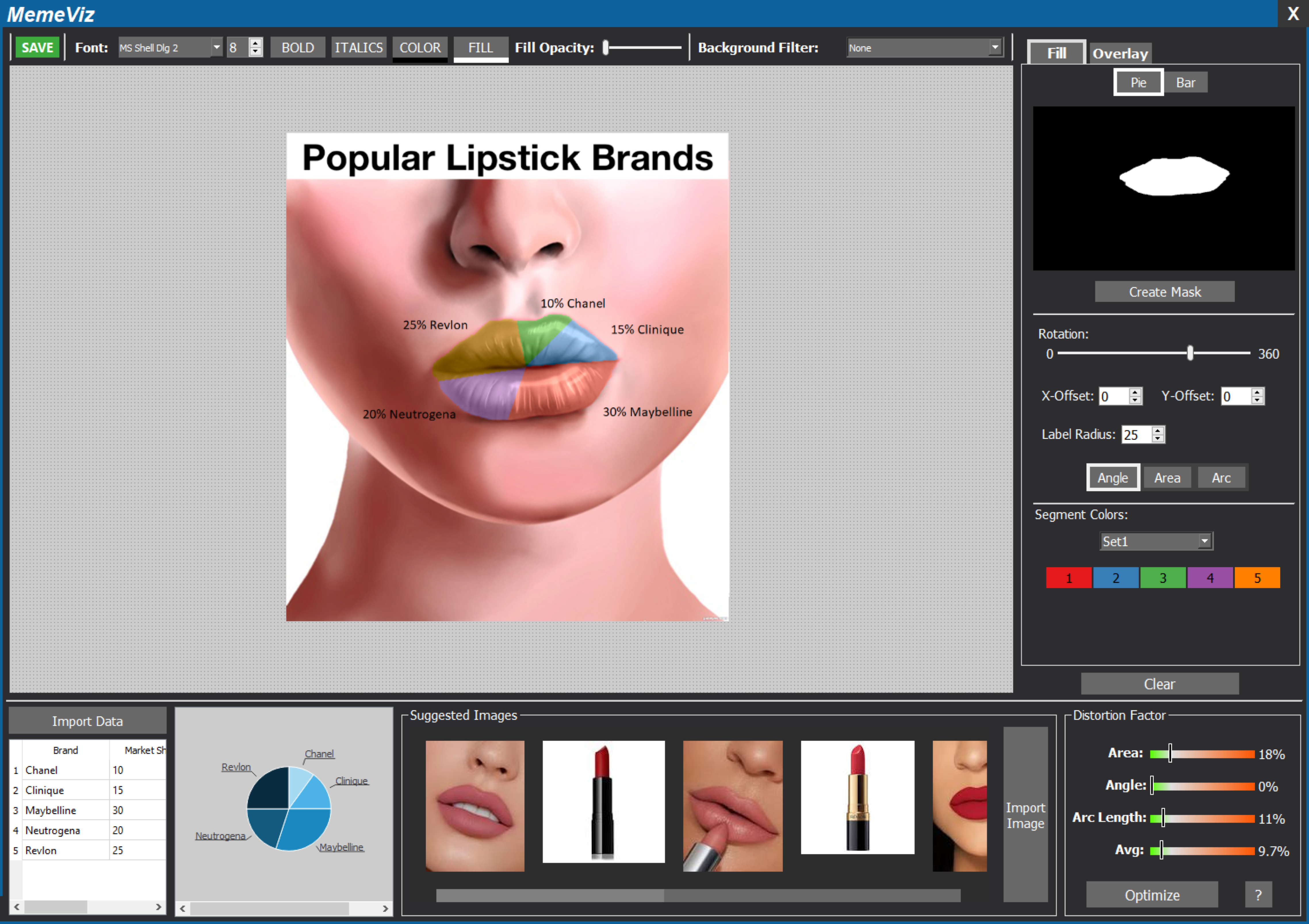 Estimating Distortion
Slope:
Area:
18%
8%
Origin:
Angle:
0%
0%
Arc Length:
11%
Avg:
4%
Avg:
9.7%
Fill
Overlay
[Speaker Notes: To report such distortions we compute the difference between the actual data and the plotted values.
In fill charts we compute the plotted values by measuring the area, angles and length of segments in the infomage.
We then report the difference between these values and the actual data as an average percent error across all segments. 
This error informs the user that on average their infomage may cause viewers to over or underestimate the data value of each segment by the reported percentage.
In the case of overlay charts we detect the if the intersection of the x and y axes is 0 
and if the average slope between plotted data points is 45 as stated by the 45 banking rule. 
We also report the difference between the computed slope and offset of the origin as a percentage error.]
Controlling Distortion
compute_distortion(image, data)
accept_error(area, angle, length)
random_noise(data)
Simulated annealing for fill charts
Add random noise to data
Compute the distortion error
Accept lower error values
Accept higher errors sometimes
[Speaker Notes: In addition to computing the distortion we also provide methods to optimize the distortion.
For fill style charts we optimize the distortion using the simulated annealing method. 
This method basically varies the distortion until an optimal level is achieved
Here we add/subtract small random noise from the data values while ensuring their sum is equal to that of the original values
We then compute the chart distortion, that is the average error based on area, angle and length
If this error is lower than the previous error we accept the distortion, 
We keep doing this until the change in error is extremely small for repeated iterations or if a decay function converges. 
It should be noted that we also accept higher error values at random. This is done to avoid hitting local minimas.]
-  Mean absolute slope between data points
-  Range of x values
-  Range of y values
Controlling Distortion
Bank to 45 for overlay charts
Cleveland, W. (1993). A Model for Studying Display Methods of Statistical Graphics. Journal of Computational and Graphical Statistics, 2(4), 323-343
[Speaker Notes: To optimize the distortion in overlay charts caused due to the aspect ratio.
We compute the optimal aspect ratio by baking to 45 degrees using the Average-Absolute-Slope Banking method developed by Cleveland
The aspect ratio is approximated by this formula where M is the…..]
Interface
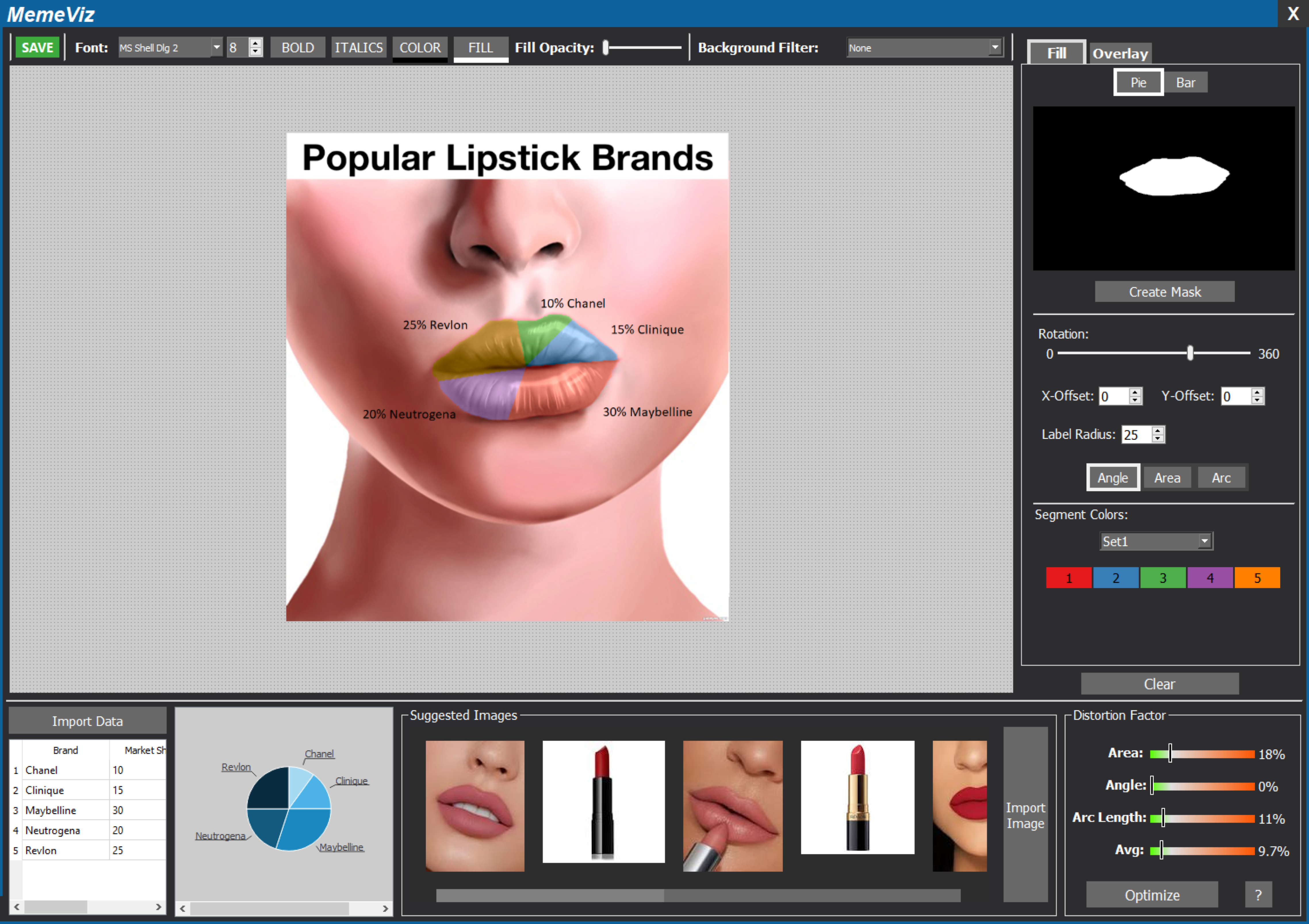 [Speaker Notes: These methods are all packed into a windows based interface shown here.]
Usability Study
[Speaker Notes: The final part of this work was a user study that tested our design tool.]
Usability Study
Grad Students
5 participants
21 minute tutorial + practice
Two tasks:
Replication
Creation
[Speaker Notes: For the study we recruited 5 participants- 4 males and 1 female who were all grad students
They were first given a tutorial and allowed to practice interacting with our tool. On average this took them 21 minutes
Next, they had to perform two main tasks for the study.
The first was a replication task  where they had to replicate one overlay chart and two fill charts  a single object and multiple object fill chart
The second task was a creation task. They were given multiple datasets and the could select any dataset they liked and create an infomage of their choice with it.]
4:49 Min
Replication
13:11 Min
Creation
Usability Study
Functionality
4.3 / 5.0
Easy to Use
4.6 / 5.0
Easy to Learn
3.8 / 5.0
Performed as Expected
[Speaker Notes: We studied three main aspects. 
The first is the tools functionality
The participants took an average of 4 minutes and 49 sec to replicate a single infomage and 13:11 to create one from scratch
It should be noted that they spent more time with the overlay charts as those charts had more elements to play with during the post processing such as line or bar glows, axis formatting and more
Next we asked the participants to rate our tool usefulness with a 5 pt likert scale
They rated the tool as easy to use with an avg rating of 4.3
They also agreed that it was easy to learn with rating of 4.6

While they gave it a lower score when asked if it performed as expected. 
They state that at times the segmentation was not accurate although it was easy to perform
They also stated that the placement of line charts was not perfect and appeared at locations they did not expect]
Usability Study
Functionality
Distortion
“Understood what distortion values indicate”
“Did not know what level was acceptable”
[Speaker Notes: Second we asked the participants what they thought of the distortion estimation.
They all stated that they understood what the distortion values indicated
However they also stated that they did not know what level of distortion would be acceptable]
Usability Study
Functionality
Distortion
Image Suggestion
“Liked image suggestion”
“Could do better on their own”
[Speaker Notes: Finally, the participants liked our image suggestion feature
but stated that they could find better images on their own 
and the did so during the study.]
Summary
Survey of existing infomage-like graphics.
Infomage design tool for novice users.
Methods to gauge the level of distortion as well as minimize it.
A user study that shows the usability our design tool.
[Speaker Notes: So to summarize, 
we conducted a study of existing infomage
and based on what we learnt in the study 
we created a design tool that helps users easily create infomages 
as well as estimate distortion in these images. 
We also conducted a usability study that showed that in general users found the tool easy to use.]
Limitations & Future Work
Defining a good level of distortion
Better image retrieval  
More accurate embedding methods
Fully-automatic embedding method
[Speaker Notes: However this is a first step and there are several aspects that can be improved in the future.
The first is to somehow define a good level of distortion. This is an extremely difficult task and requires a large scale user study
Next is to develop better image retrieval as it is something that users mentioned
They also pointed out that our segmentation and alignment method could more accurate so that is something else that can be improved.  
Finally, we hope to extend our embedding methods to a full automatic approach.]
https://github.com/darius-coelho/Infomages-Design-Tool
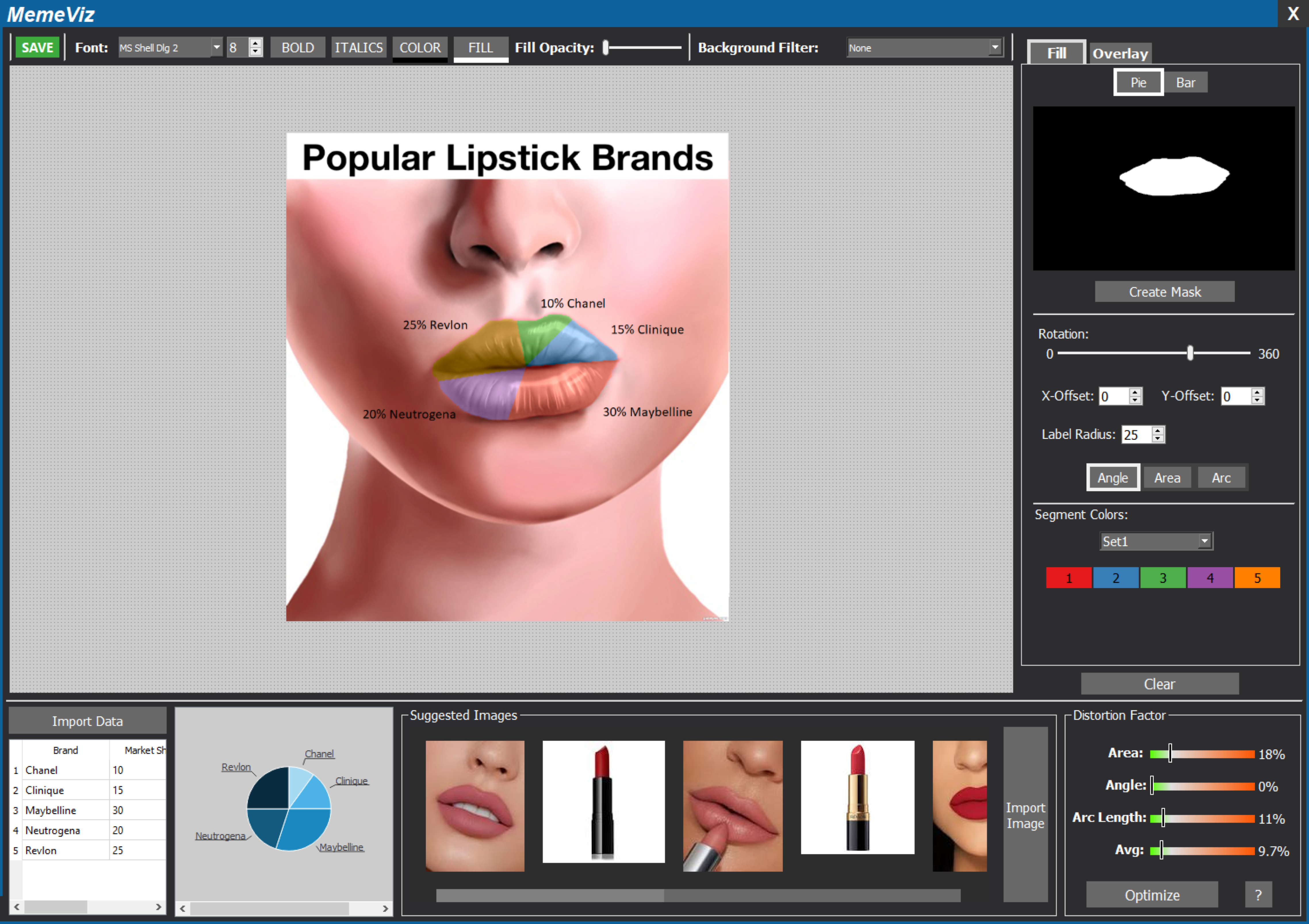 Infomages
Darius Coelho 
Klaus Mueller
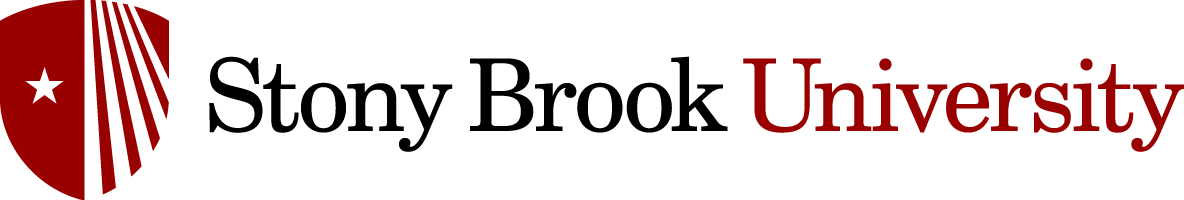 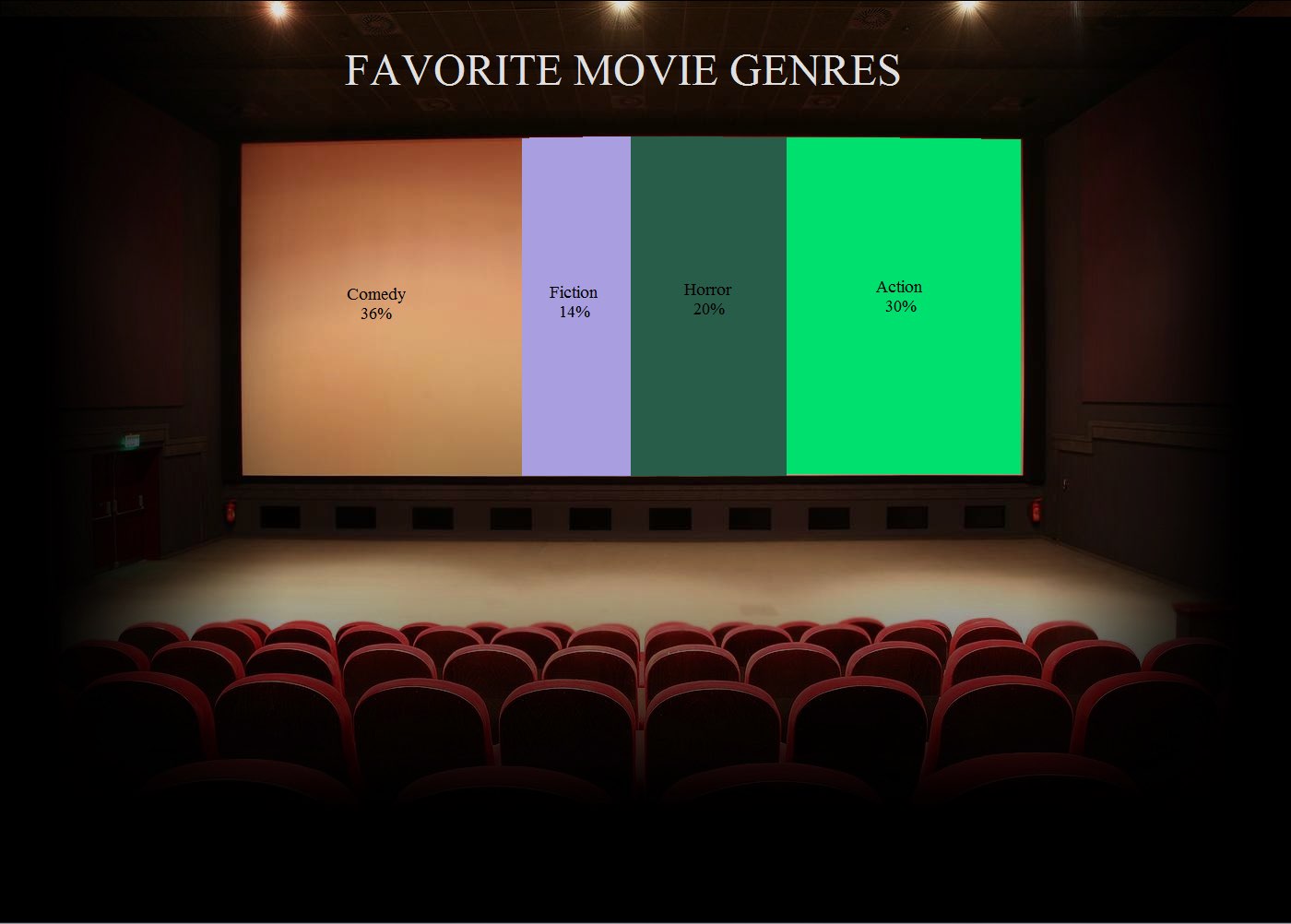 [Speaker Notes: Thank you.]